BIRS Workshop on Uncertainty Modeling in the Analysis of
Weather, Climate and Hydrological Extremes
Assessing Climate Extremes across Scales
From Global to Regional Climate Modeling to Decision-making

Jana Sillmann 
and many contributors
BIRS Center, Banff, June 13-17
WCRP Grand Challenges on Understanding and Predicting Weather and Climate Extremes
Global
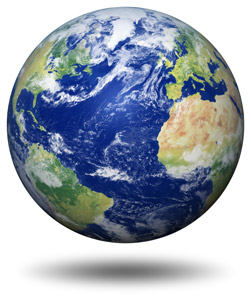 Regional
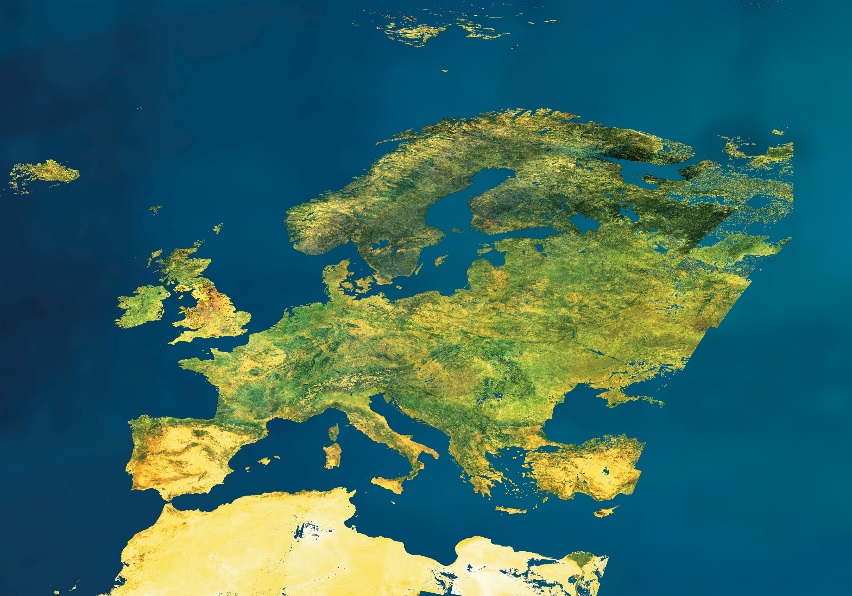 Local
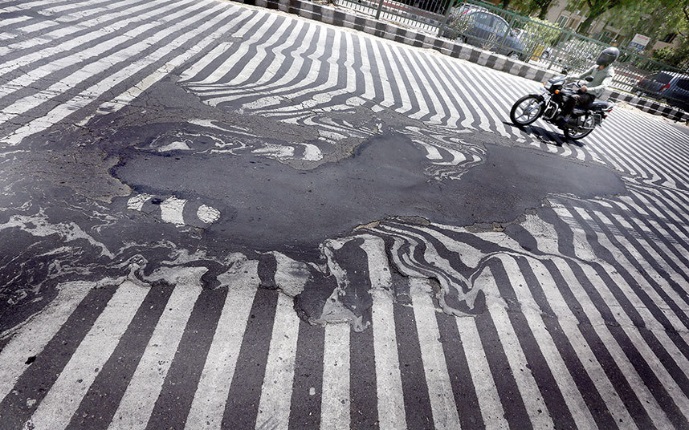 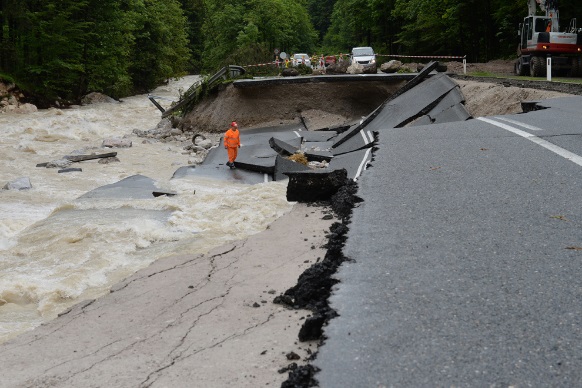 Century	         Decade	   Season	            Month	  Week 	      Day	    Hour
Challenges
Extreme events are rare in space and time

Universally valid definitions

Lack of observational data

Scale mismatch between observation
     and model output


Approaches in IPCC AR5

Indices for climate extremes, such as defined by the 
      Expert Team on Climate Change Detection and Indices (ETCCDI)

Extreme value analysis  Return values/periods
Increase in mean
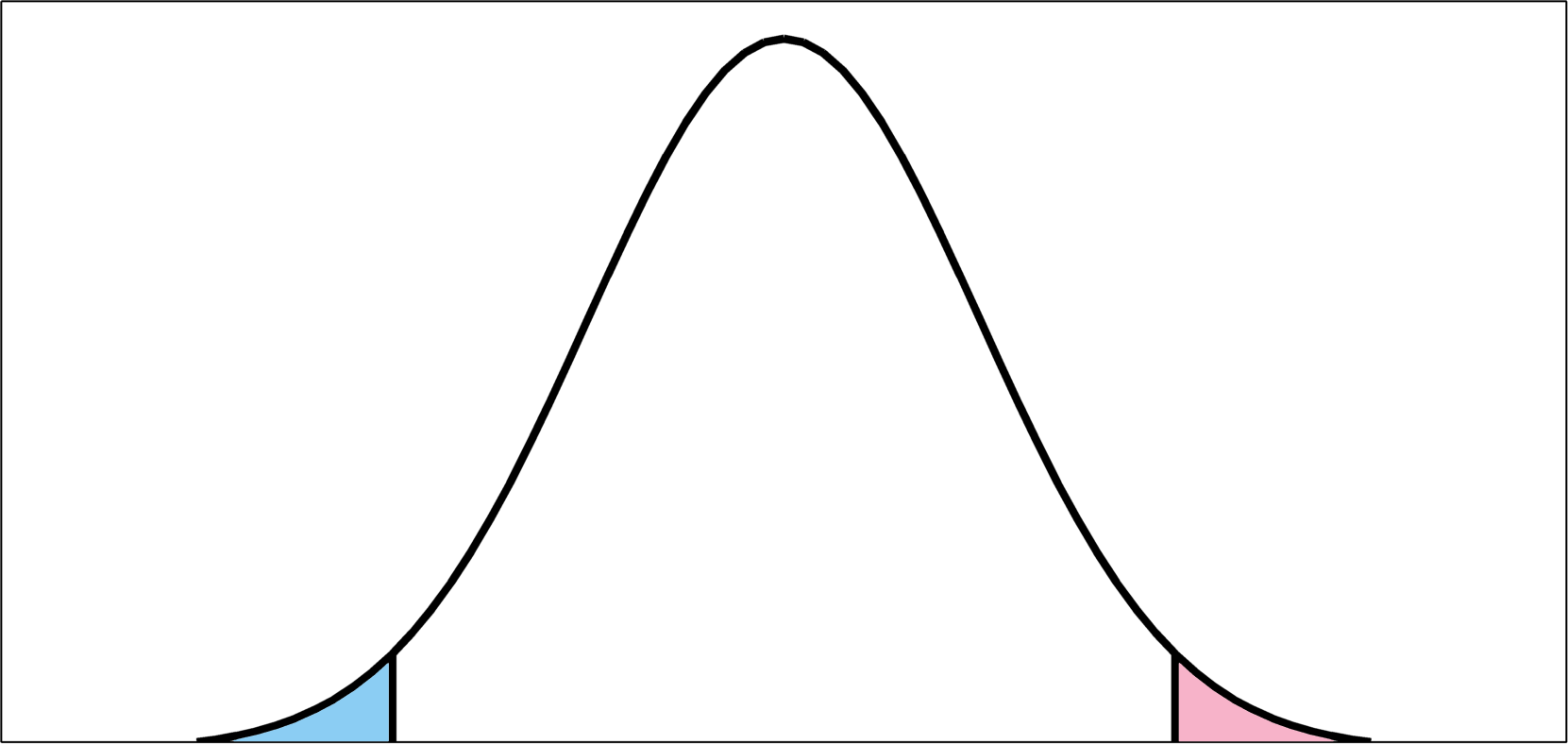 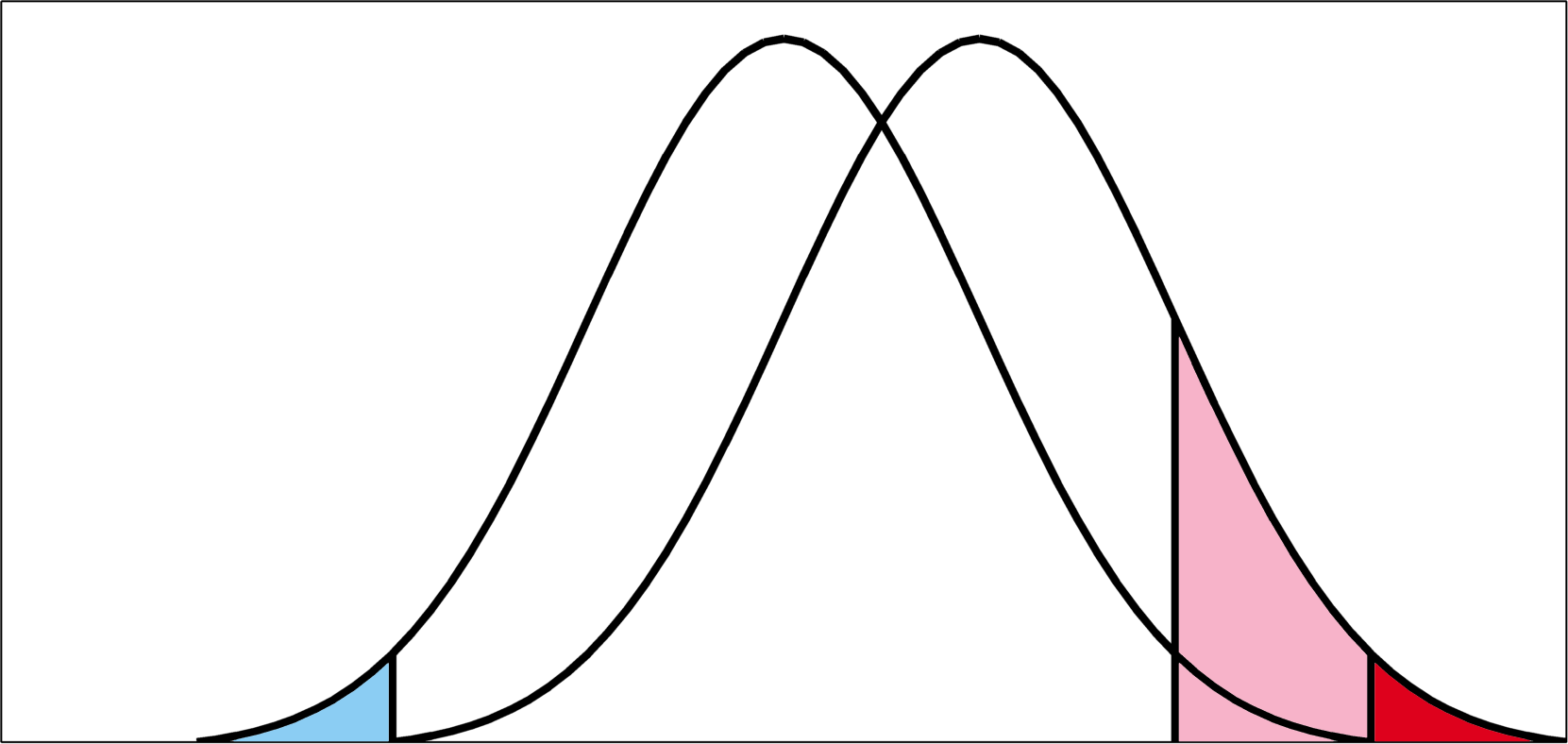 More
hot
weather
IPCC AR4 WGI
Previous
climate
More
record hotweather
Lesscoldweather
New
climate
Cold
Average
Hot
Outline
Climate Extremes on Global Scale

Model Evaluation

Climate Extremes on Regional Scale

Statistical Modeling incorporating Uncertainty
 	
Outlook: Decision-making under Uncertainty
Outline
Climate Extremes on Global Scale

Model Evaluation

Climate Extremes on Regional Scale

Statistical Modeling incorporating Uncertainty
 	
Outlook: Decision-making under Uncertainty
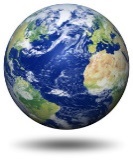 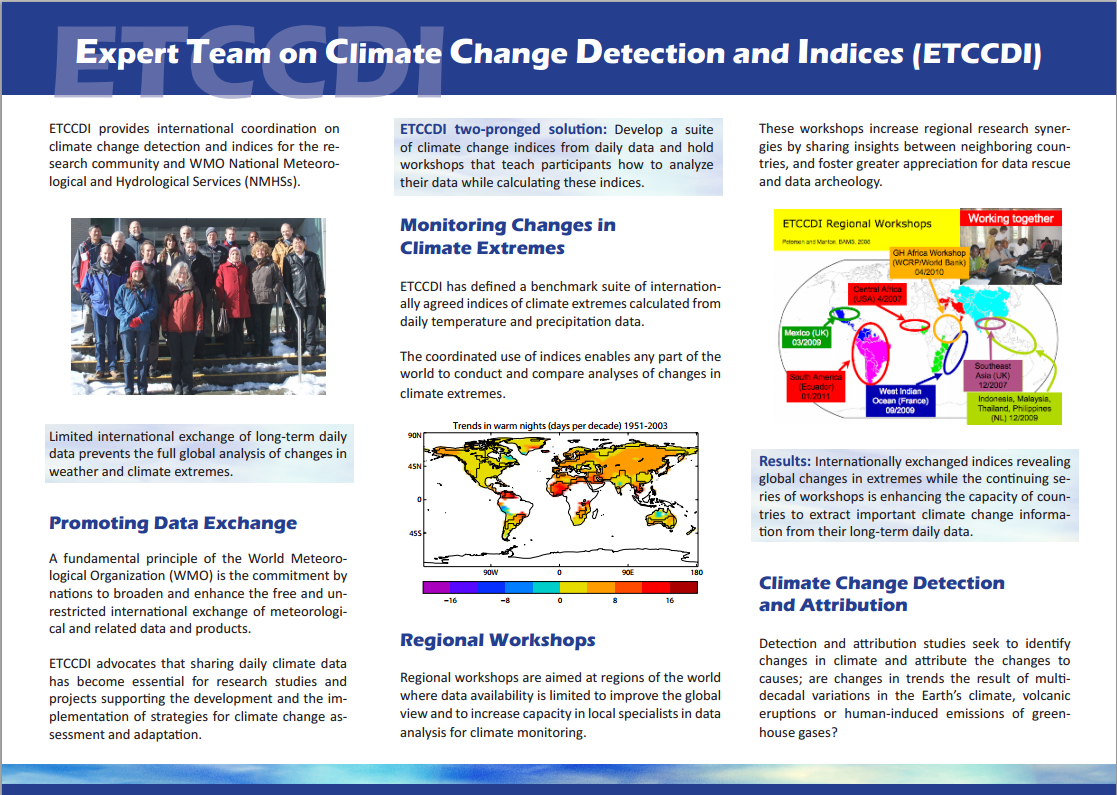 http://etccdi.pacificclimate.org/list_27_indices.shtml
developed an internationally coordinated set of climate indices - core set consists of 27 descriptive indices
Increase in mean
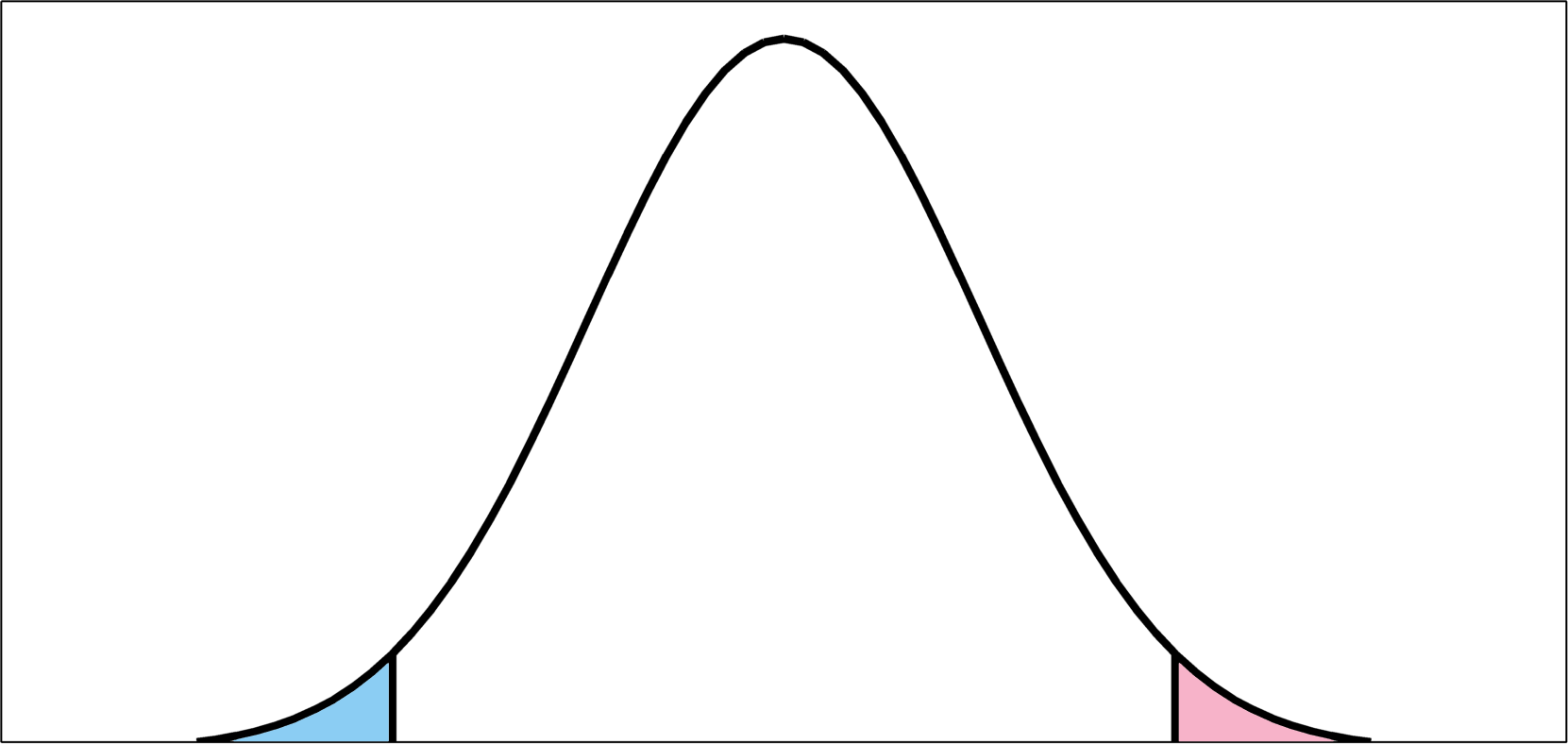 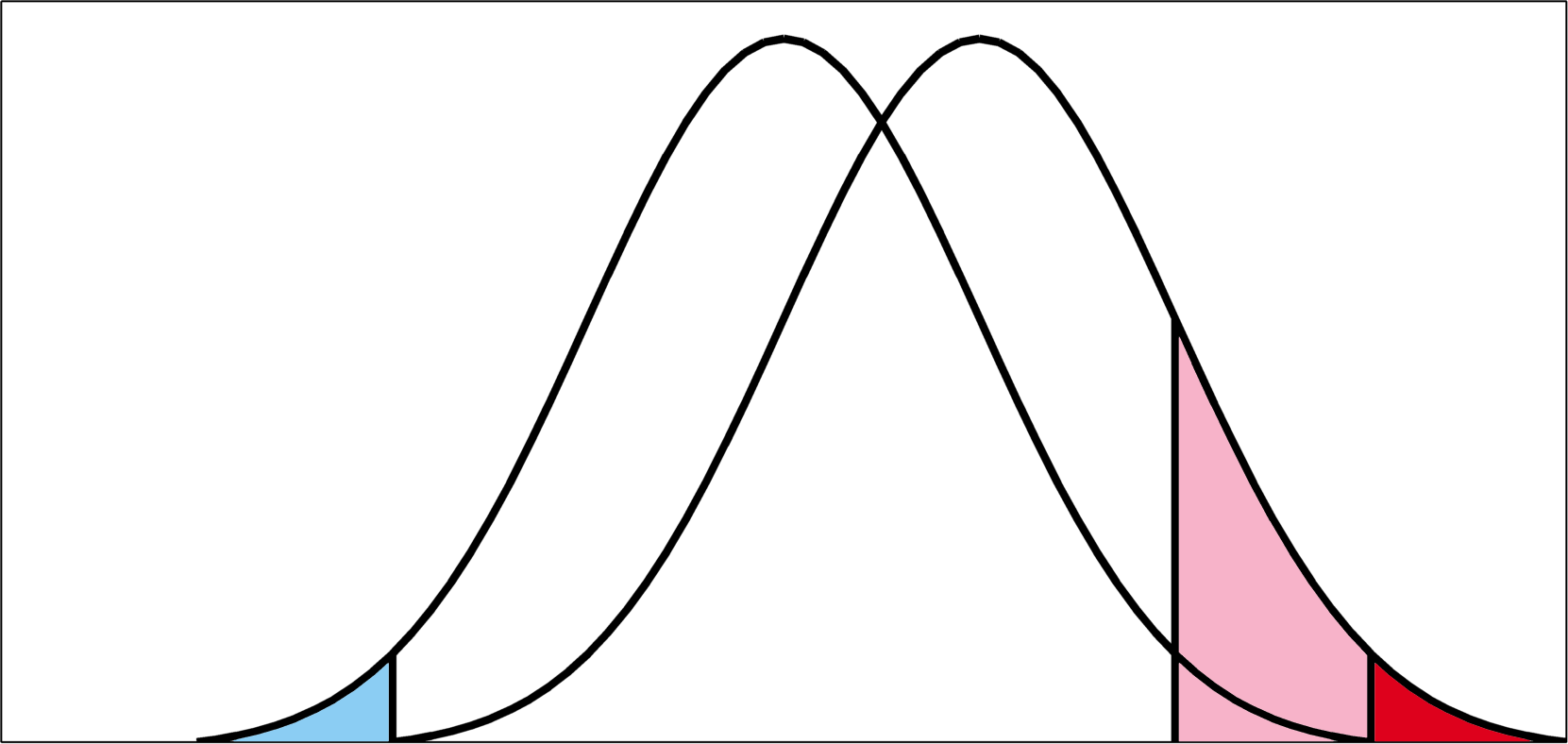 FD, ID, SU, TR
TXn, TNn, TXx, TNx
TN10p, TX10p, TN90p, TX90p
CSDI, WSDI
GSL, DTR

Rx1day, Rx5day
SDII 
R10mm, R20mm, Rnnmm 
CDD, CWD
R95pTOT, R99pTOT
PRCPTOT
More
hot
weather
Previous
climate
More
record hotweather
IPCC AR4 WGI
Lesscoldweather
New
climate
Cold
Average
Hot
focus on counts of days crossing a threshold; either absolute/fixed thresholds or percentile/variable thresholds relative to local climate
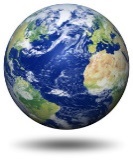 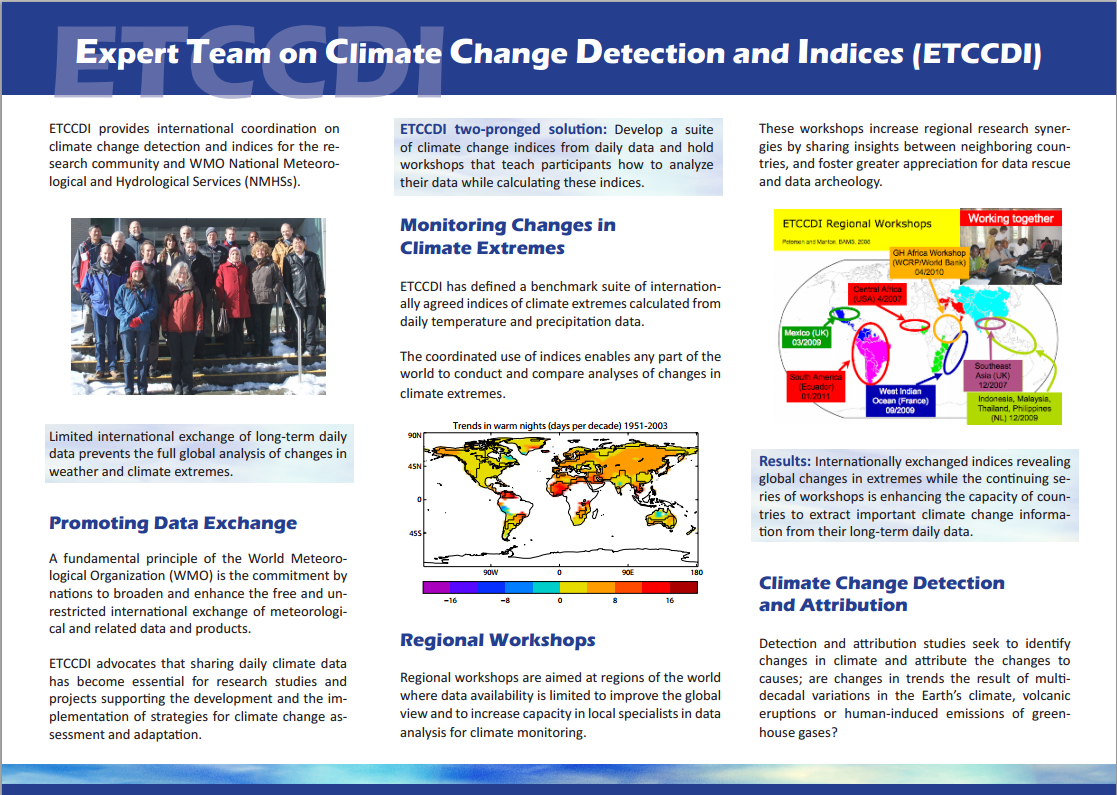 http://etccdi.pacificclimate.org/
1. Climate Extremes on a Global Scale
IPCC AR4 (2007)  
CMIP3 models
IPCC SREX (2012)
CMIP3 models
IPCC AR5 (2013)
CMIP3/CMIP5
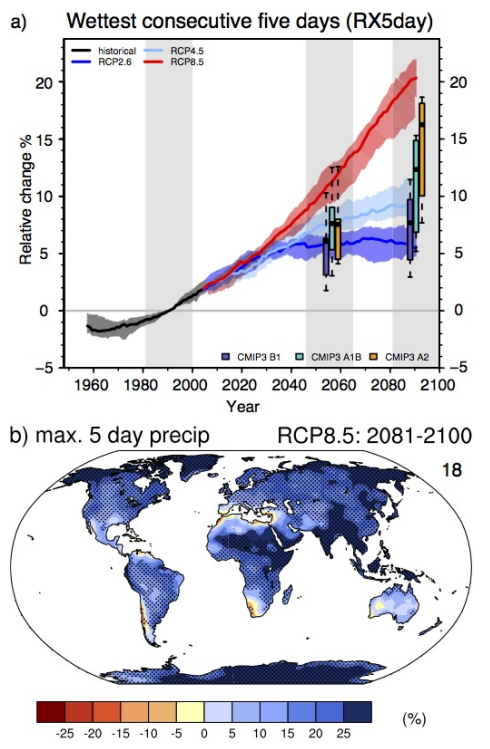 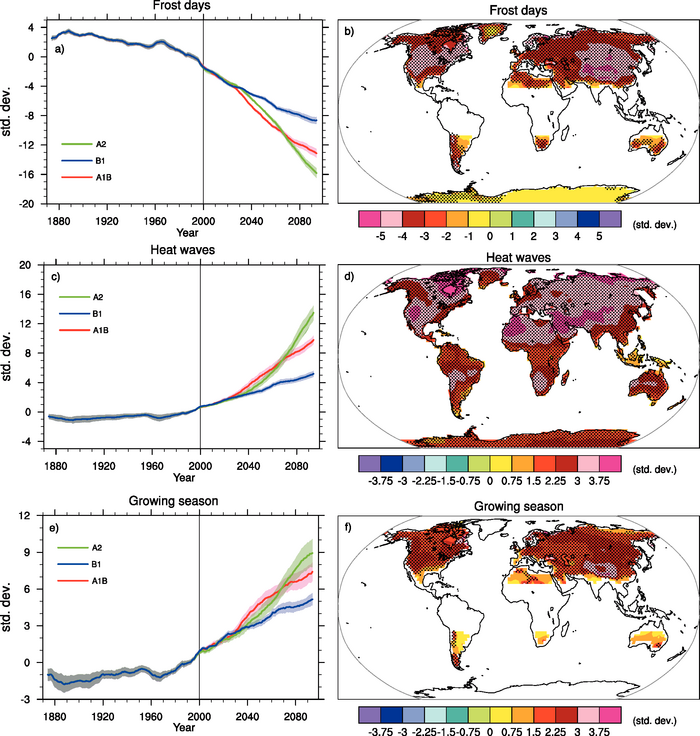 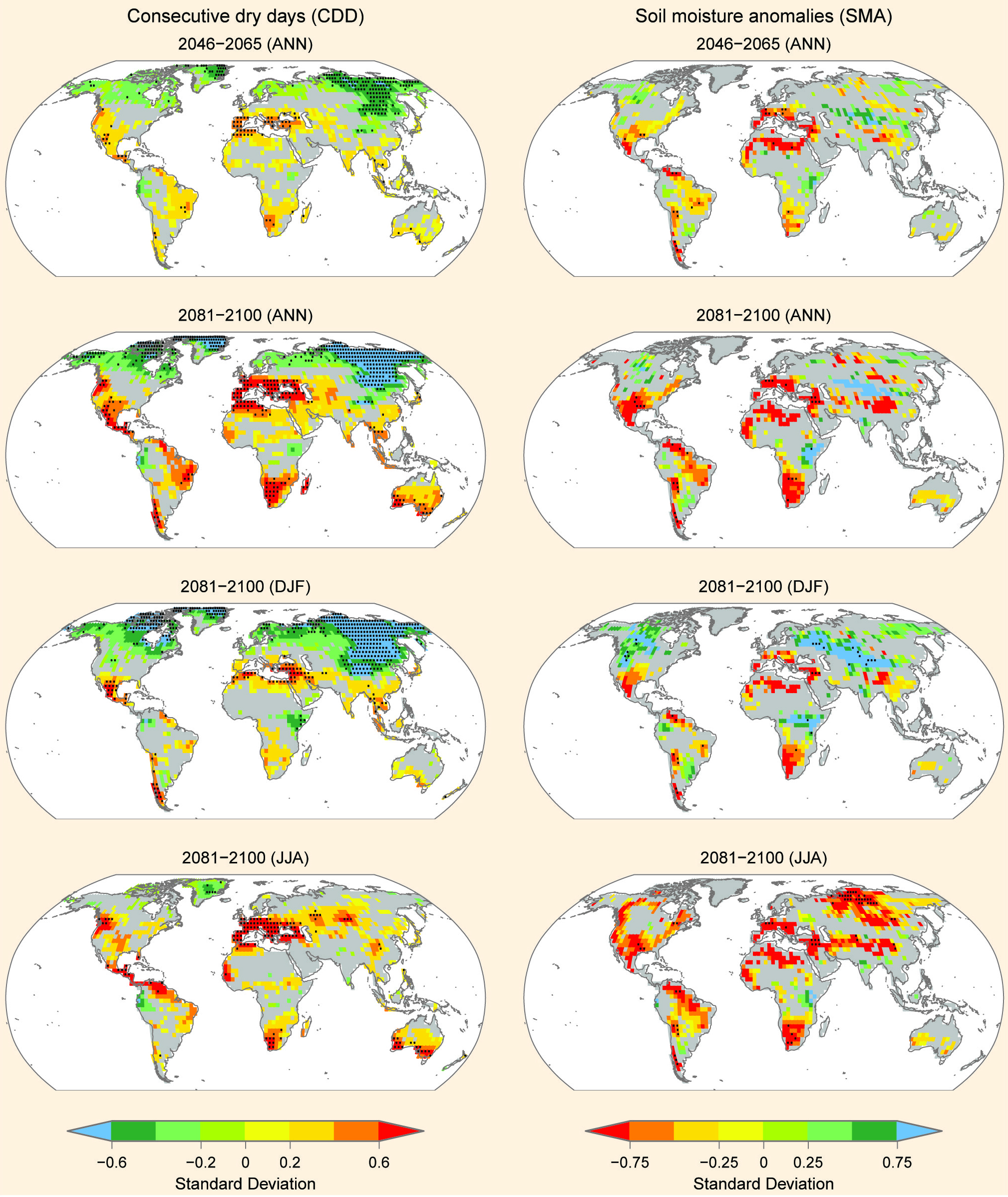 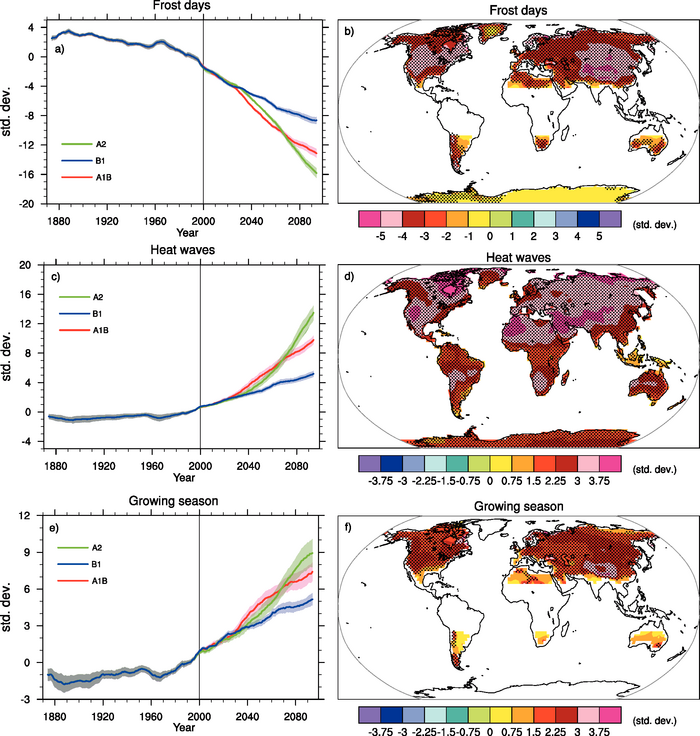 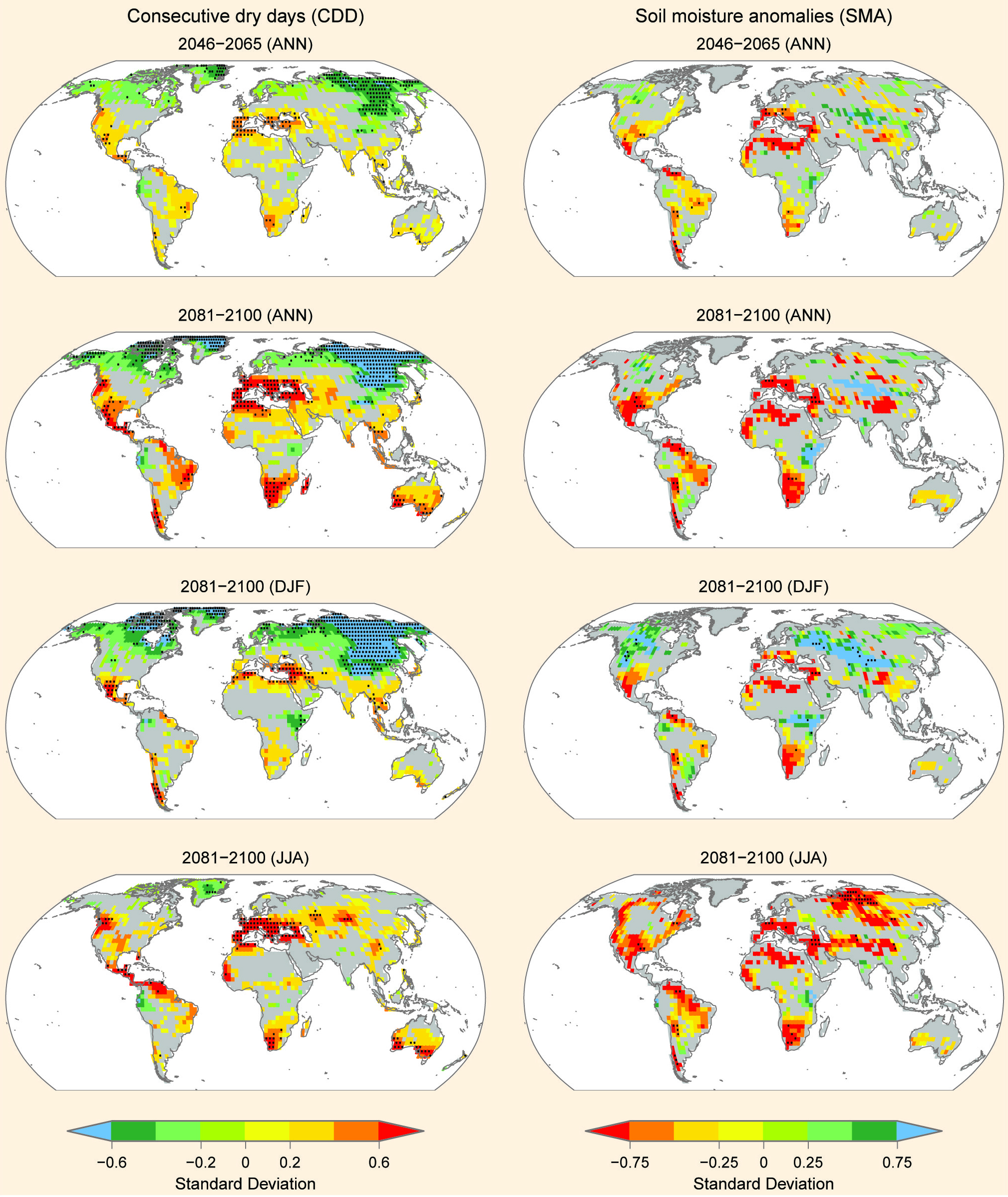 1. Climate Extremes on a Global Scale
Indices for Climate Extremes (IPCC AR5)
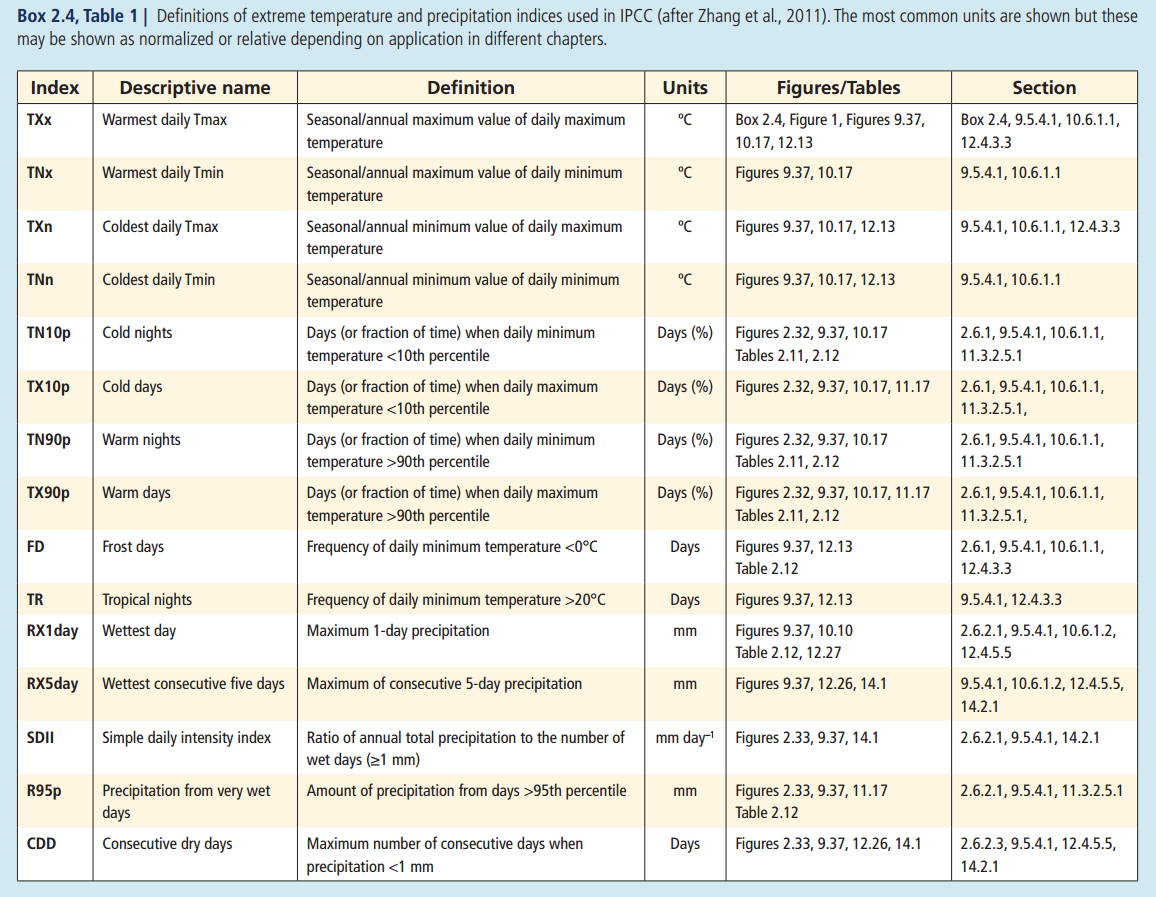 IPCC 2013
1. Climate Extremes on a Global Scale
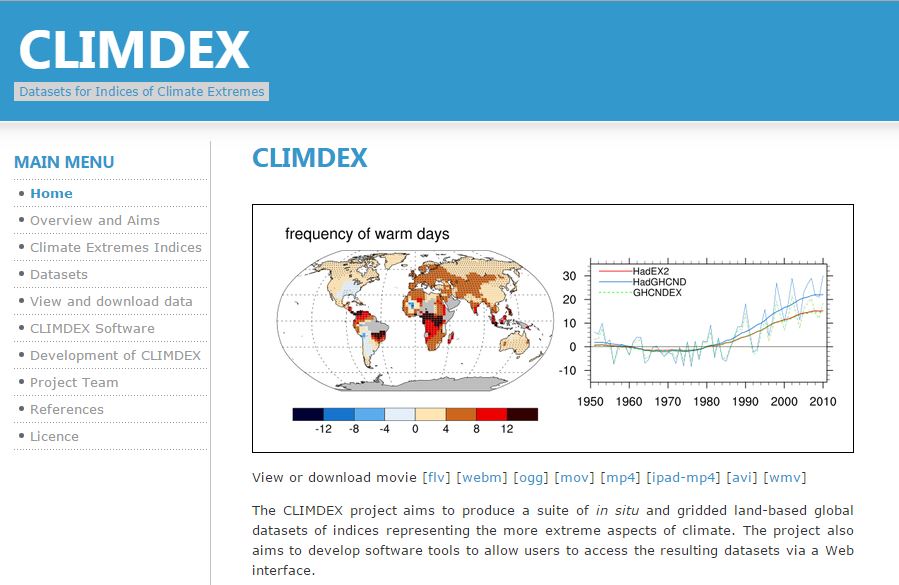 www.climdex.org
1. Climate Extremes on a Global Scale
Observations and Climate Models
Observations
(www.climdex.org)
Reanalyses
(ERA40, ERAInterim, NCEP1, NCEP2)
Global Climate Models
(CMIP3 and CMIP5)
Archive
Indices
http://www.cccma.ec.gc.ca/data/climdex/index.shtml
Sillmann et al. JGR 2013a, b
Outline
Climate Extremes on Global Scale

Model Evaluation

Climate Extremes on Regional Scale

Statistical Modeling incorporating Uncertainty
 	
Outlook: Decision-making under Uncertainty
2. Model Evaluation
Model Performance Metrics
We assess individual model performance compared to four reanalyses using 
relative error estimates, which describe model performance relative to each other.
 
Calculation of root-mean square error (RMSE) statistic for each annual index (i):
subtracting the model index (Xi) from the re-analysis index (Yi) 
     and squaring the difference,
(b) averaging the difference over global land
(c) taking the square root of the field average:



(d) Relative RMSE (RMSE'):






with RMSEmedian being the median of RMSE for all models (i.e. typical model 
performance in the multimodel ensemble)
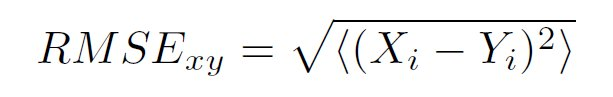 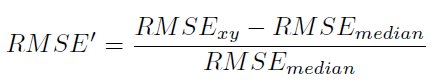 2. Model Evaluation
IPCC AR5 WGI
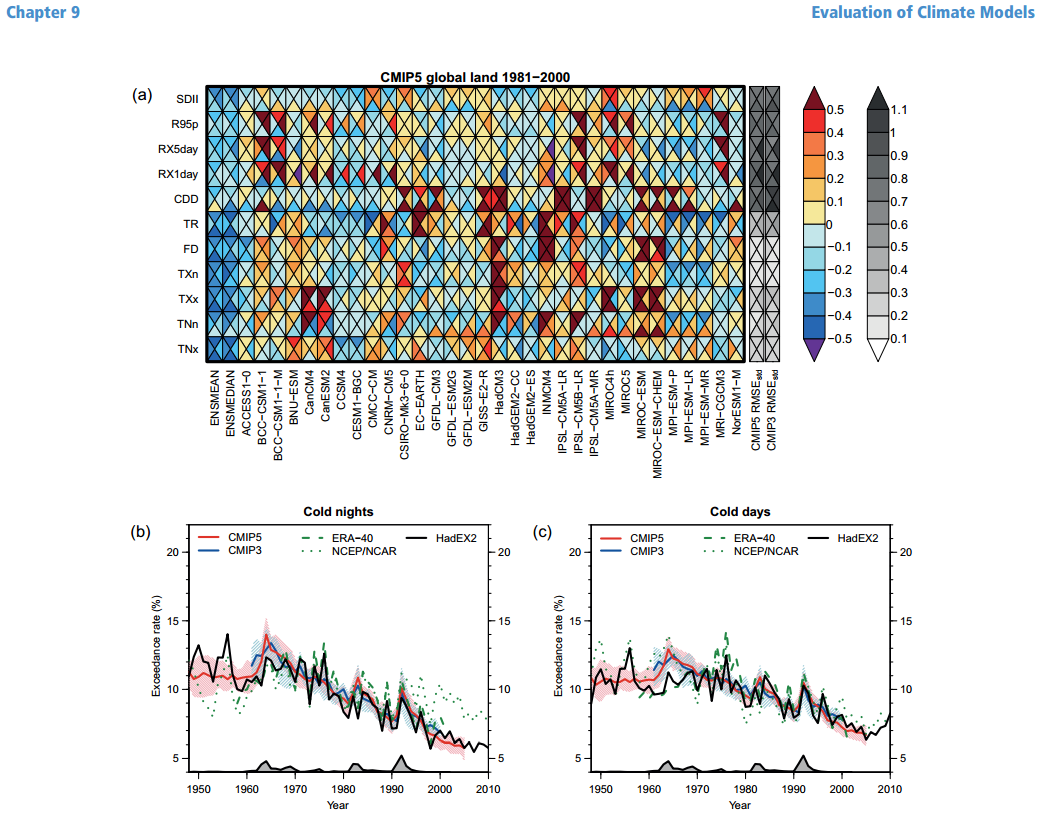 worse
Root Mean Square Error (RMSE)
Reanalyses
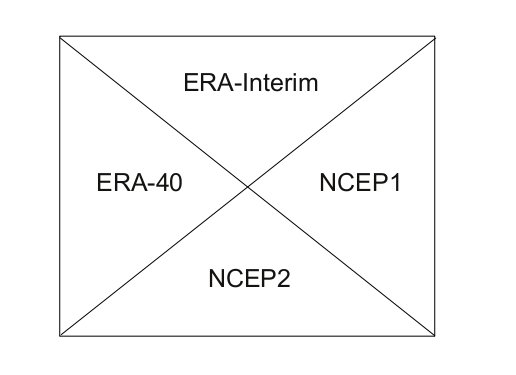 better
based on Sillmann et al. JGR 2013a
Differences between reanalyses can be as large as intermodel spread
 Need for better global coverage of observations and improvement of reanalysis products
Model and reanalysis performance depends on region and index under consideration
[Speaker Notes: Reanalyses are distinct from, but complement, more ‘traditional’ statistical approaches to assessing the raw observations. They aim to produce continuous reconstructions of past atmospheric states that are consistent with all observations as well as with atmospheric physics as represented in a numerical weather prediction model, a process termed data assimilation. Unlike real-world observations, reanalyses are uniform in space and time and provide non-observable variables (e.g., potential vorticity).]
2. Model Evaluation
Absolute Difference
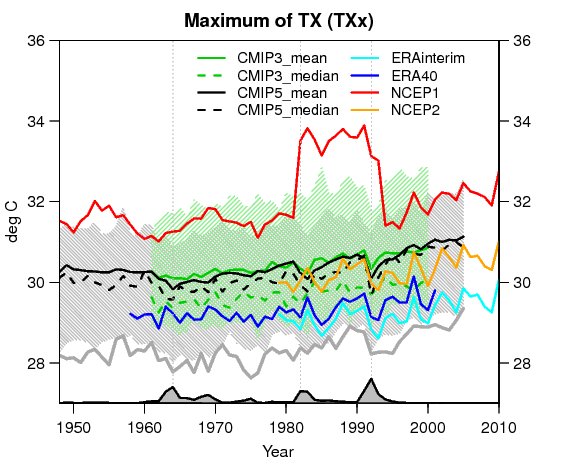 Warmest daily Tmax (TXx)
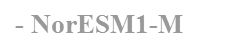 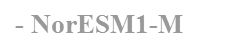 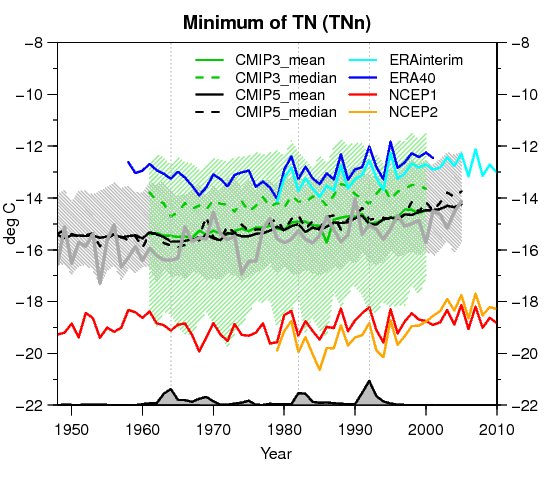 Coldest daily Tmin (TNn)
Sillmann et al. JGR 2013a
[Speaker Notes: Reanalyses are distinct from, but complement, more ‘traditional’ statistical approaches to assessing the raw observations. They aim to produce continuous reconstructions of past atmospheric states that are consistent with all observations as well as with atmospheric physics as represented in a numerical weather prediction model, a process termed data assimilation. Unlike real-world observations, reanalyses are uniform in space and time and provide non-observable variables (e.g., potential vorticity).]
2. Model Evaluation
Anomalies
Warmest daily Tmax (TXx)
Coldest daily Tmin (TNn)
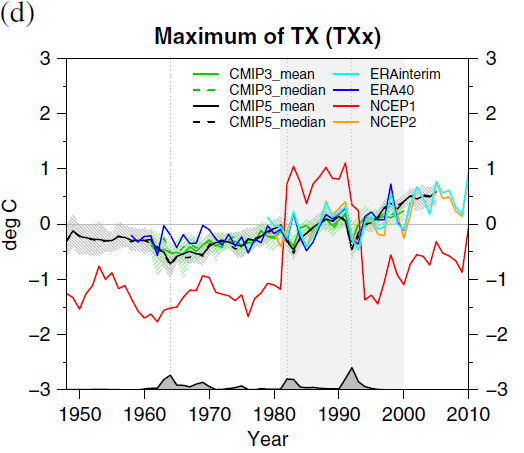 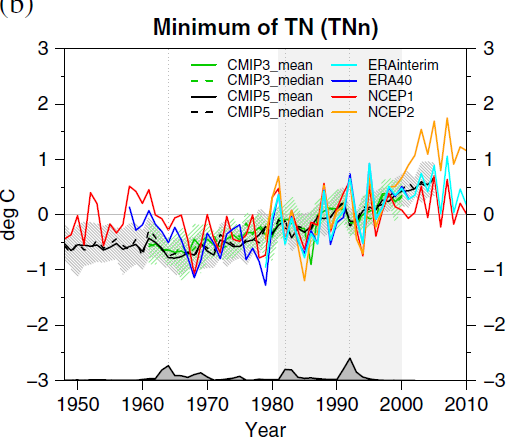 Sillmann et al. JGR 2013a
[Speaker Notes: Reanalyses are distinct from, but complement, more ‘traditional’ statistical approaches to assessing the raw observations. They aim to produce continuous reconstructions of past atmospheric states that are consistent with all observations as well as with atmospheric physics as represented in a numerical weather prediction model, a process termed data assimilation. Unlike real-world observations, reanalyses are uniform in space and time and provide non-observable variables (e.g., potential vorticity).]
2. Model Evaluation
Regional Assessment
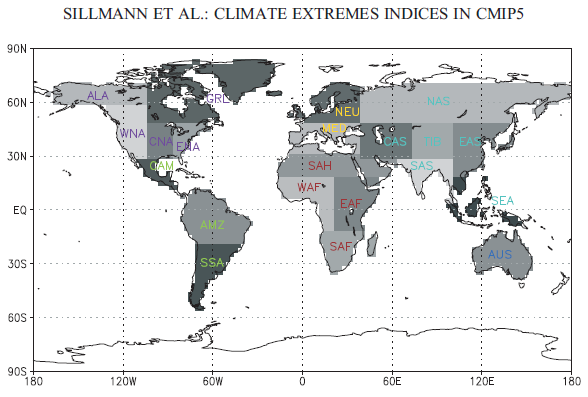 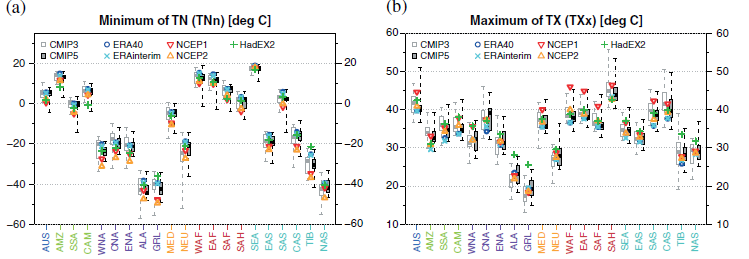 2. Model Evaluation
Model Evaluation using Proper Skill Scores
Development of model evaluation tools to compare the full distributions of observed and modeled extreme temperatures using monthly indices
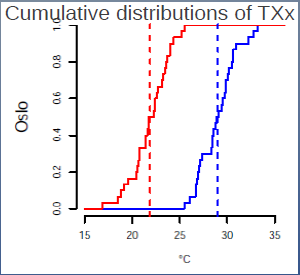 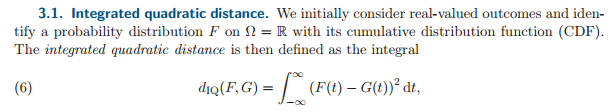 Thorarinsdottir et al. 2013
[Speaker Notes: Reanalyses are distinct from, but complement, more ‘traditional’ statistical approaches to assessing the raw observations. They aim to produce continuous reconstructions of past atmospheric states that are consistent with all observations as well as with atmospheric physics as represented in a numerical weather prediction model, a process termed data assimilation. Unlike real-world observations, reanalyses are uniform in space and time and provide non-observable variables (e.g., potential vorticity).]
2. Model Evaluation
Model Evaluation using Proper Skill Scores
T L Thorarinsdottir, T Gneiting and N Gissibl Using proper divergence functions to evaluate climate models SIAM/ASA Journal on Uncertainty Quantification, 1(1): 522-534, 2013
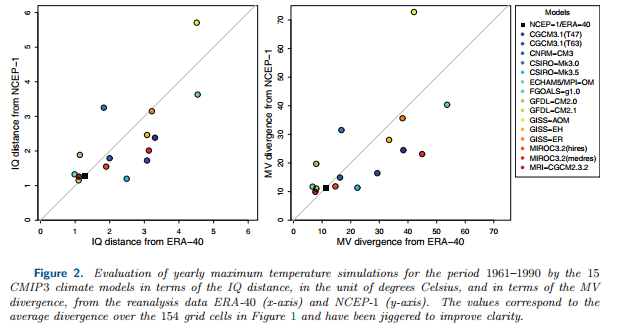 [Speaker Notes: Reanalyses are distinct from, but complement, more ‘traditional’ statistical approaches to assessing the raw observations. They aim to produce continuous reconstructions of past atmospheric states that are consistent with all observations as well as with atmospheric physics as represented in a numerical weather prediction model, a process termed data assimilation. Unlike real-world observations, reanalyses are uniform in space and time and provide non-observable variables (e.g., potential vorticity).]
2. Model Evaluation
Model Evaluation using Proper Skill Scores
Development of model evaluation tools to compare the full distributions of observed (HadEX2) and modeled extreme temperatures using monthly indices
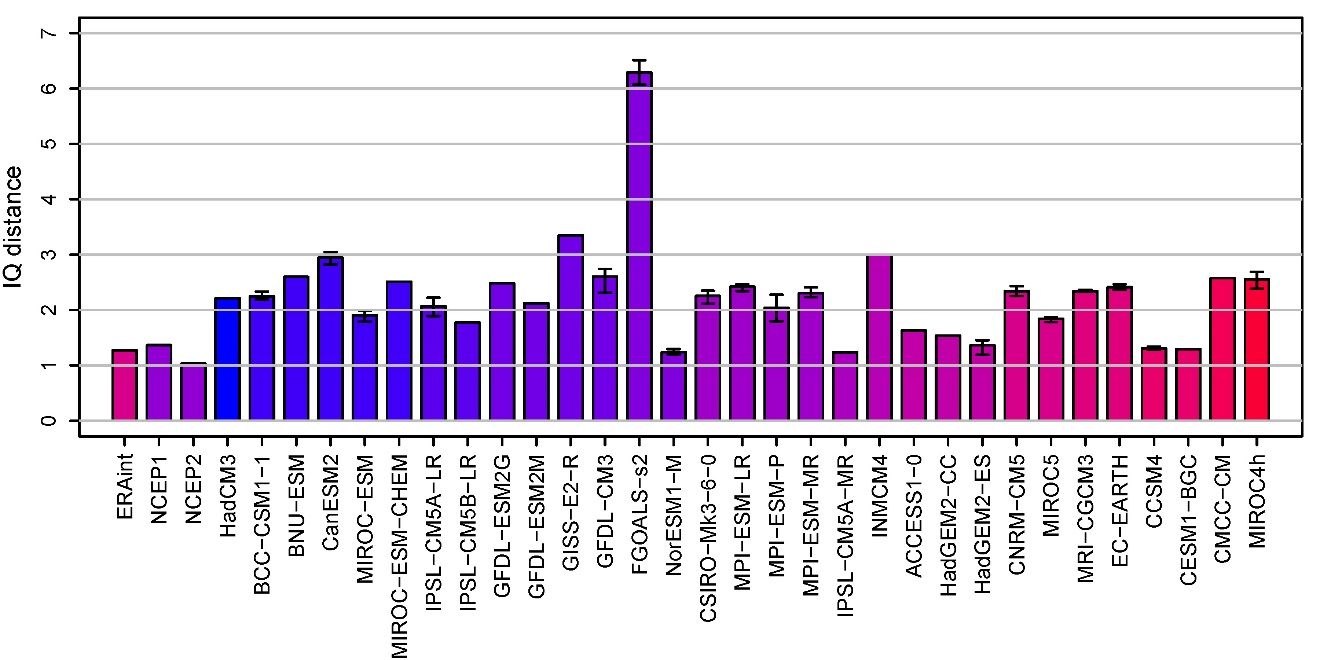 TXx- Monthly Maximum of Tmax
Europe
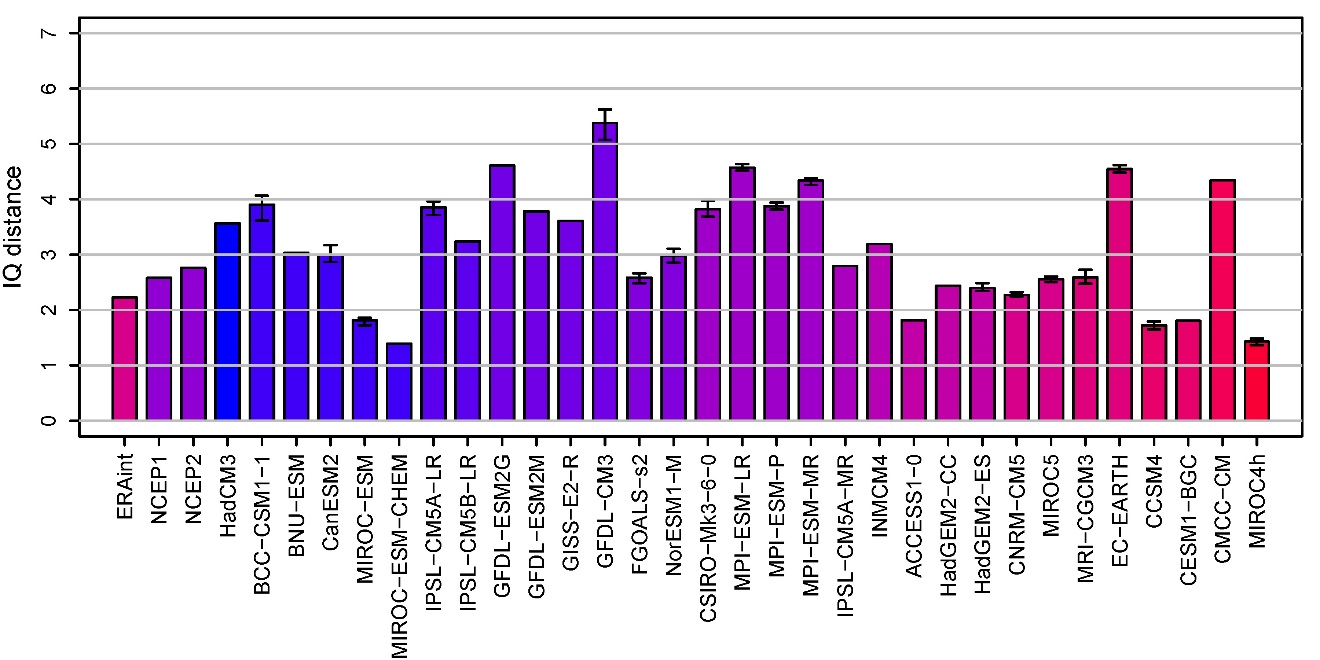 North America
Reanalyses
Sillmann, Thorarinsdottir & Gissibl, in prep.
CMIP5 models
[Speaker Notes: Reanalyses are distinct from, but complement, more ‘traditional’ statistical approaches to assessing the raw observations. They aim to produce continuous reconstructions of past atmospheric states that are consistent with all observations as well as with atmospheric physics as represented in a numerical weather prediction model, a process termed data assimilation. Unlike real-world observations, reanalyses are uniform in space and time and provide non-observable variables (e.g., potential vorticity).]
2. Model Evaluation
Challenges/Research Questions
What scores are currently available to assess extremes? 

How to calculate them based on an ensemble, and how to evaluate deterministic  forecasts using scores?

Quality and availability of the underlying reference dataset (e.g., reanalysis or observations)

Methods applied need to account for uncertainty, also in the observations  New data sources (e.g. satellite or remote sensing data)

Application and development of model performance metrics suited for extremes statistics (e.g., new scores, divergence or comparison measures for distributions)

 http://www.wcrp-climate.org/extremes-modeling-wkshp-about
[Speaker Notes: Reanalyses are distinct from, but complement, more ‘traditional’ statistical approaches to assessing the raw observations. They aim to produce continuous reconstructions of past atmospheric states that are consistent with all observations as well as with atmospheric physics as represented in a numerical weather prediction model, a process termed data assimilation. Unlike real-world observations, reanalyses are uniform in space and time and provide non-observable variables (e.g., potential vorticity).]
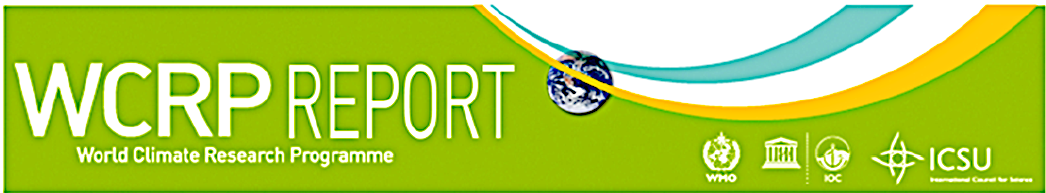 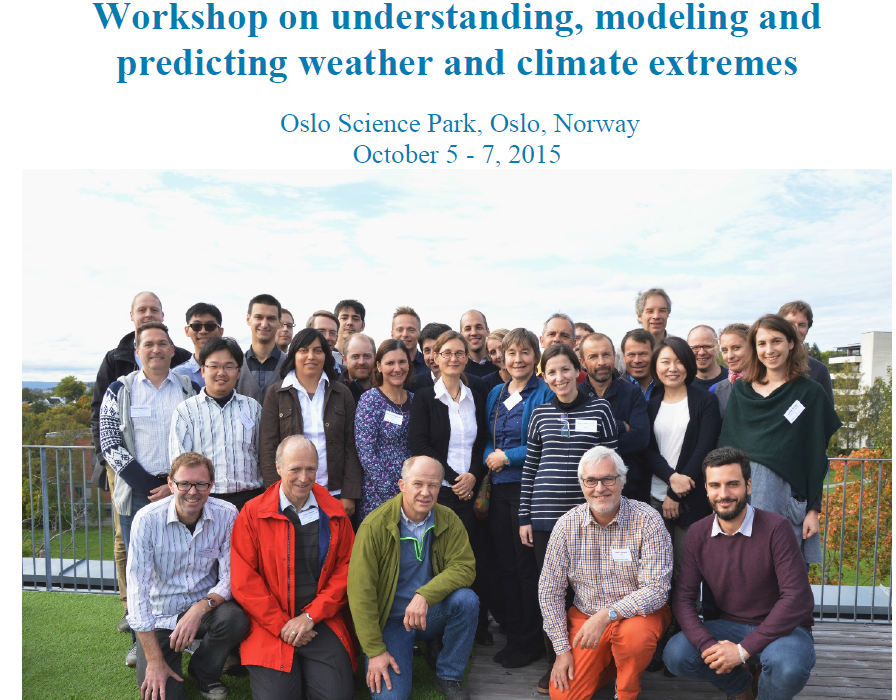 Outline
Climate Extremes on Global Scale

Model Evaluation

Climate Extremes on Regional Scale

Statistical Modeling incorporating Uncertainty
 	
Outlook: Decision-making under Uncertainty
3. Climate Extremes on Regional Scales
Getting to the scales of impacts …
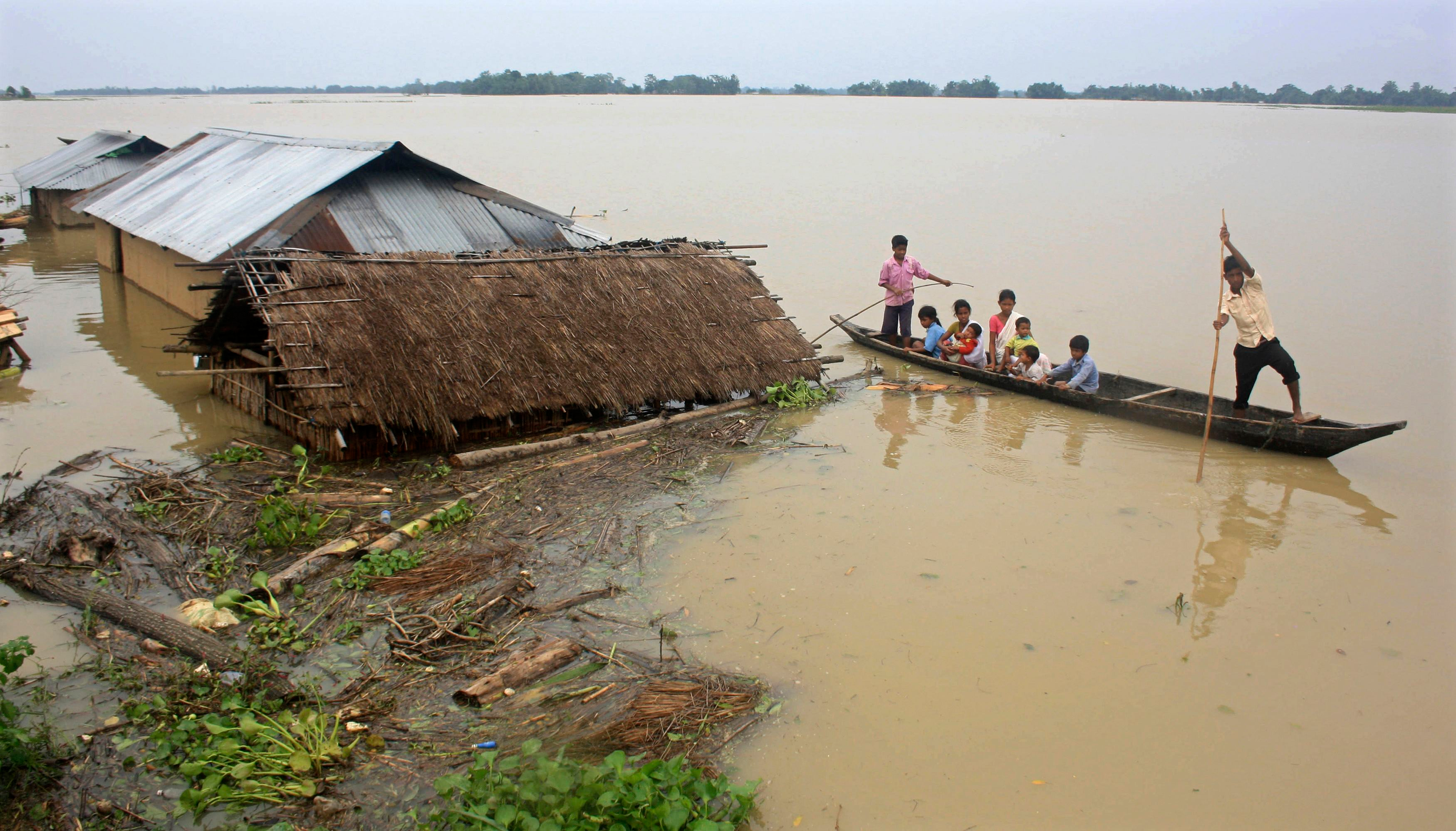 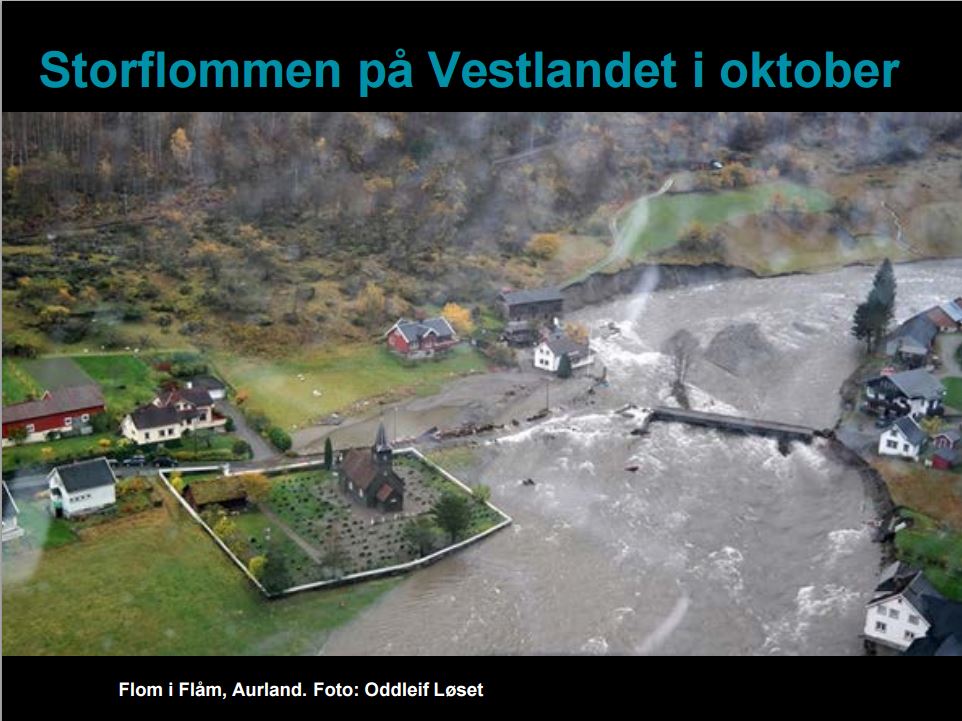 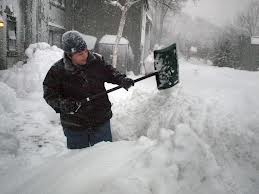 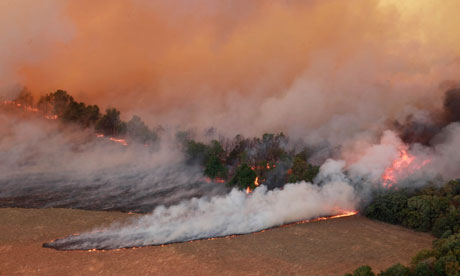 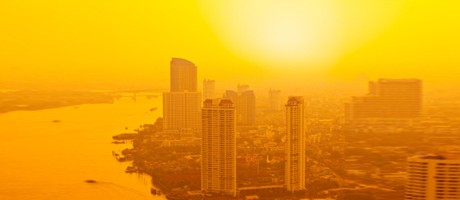 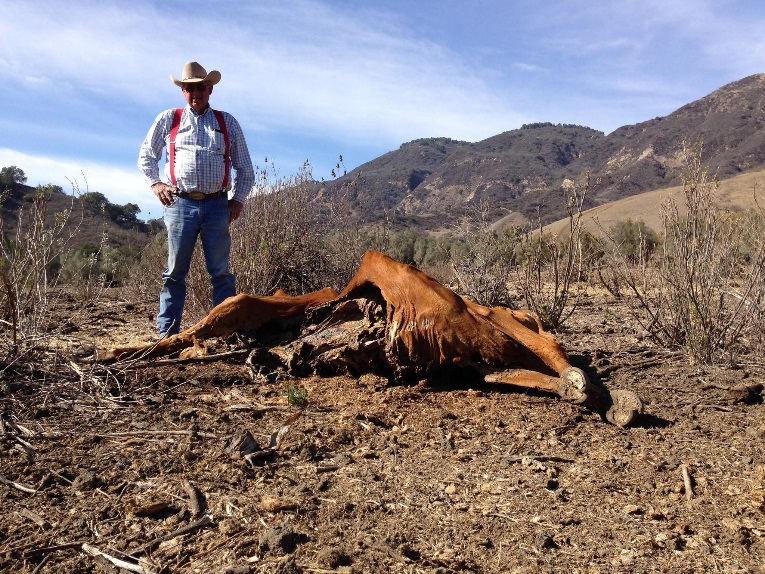 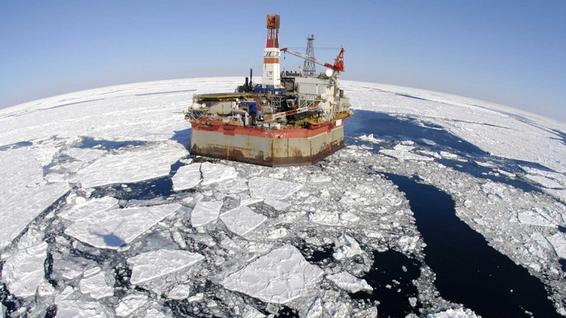 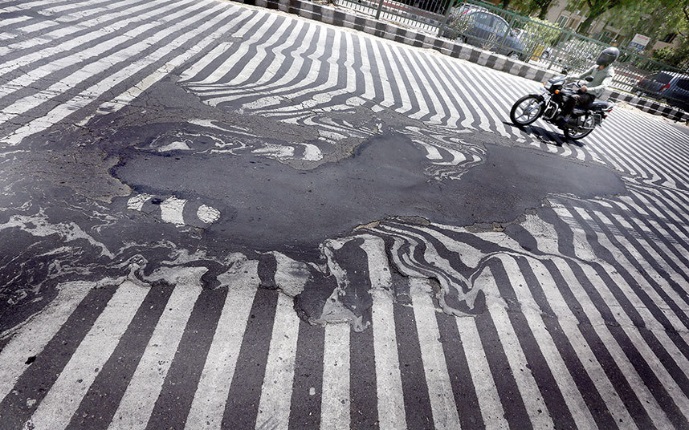 Century	         Decade	   Season	            Month	  Week 	      Day	    Hour
3. Climate Extremes on Regional Scales
Global Climate Models
(multi- and single model ensembles)
Global
Reanalyses
(ERA40, ERAInterim, NCEP1, NCEP2)
Regional
Regional Climate Models
(CORDEX)
Local
Observations
Do we have the necessary observations?
Century	         Decade	   Season	            Month	  Week 	      Day	    Hour
3. Climate Extremes on Regional Scales
Extreme Heat Waves
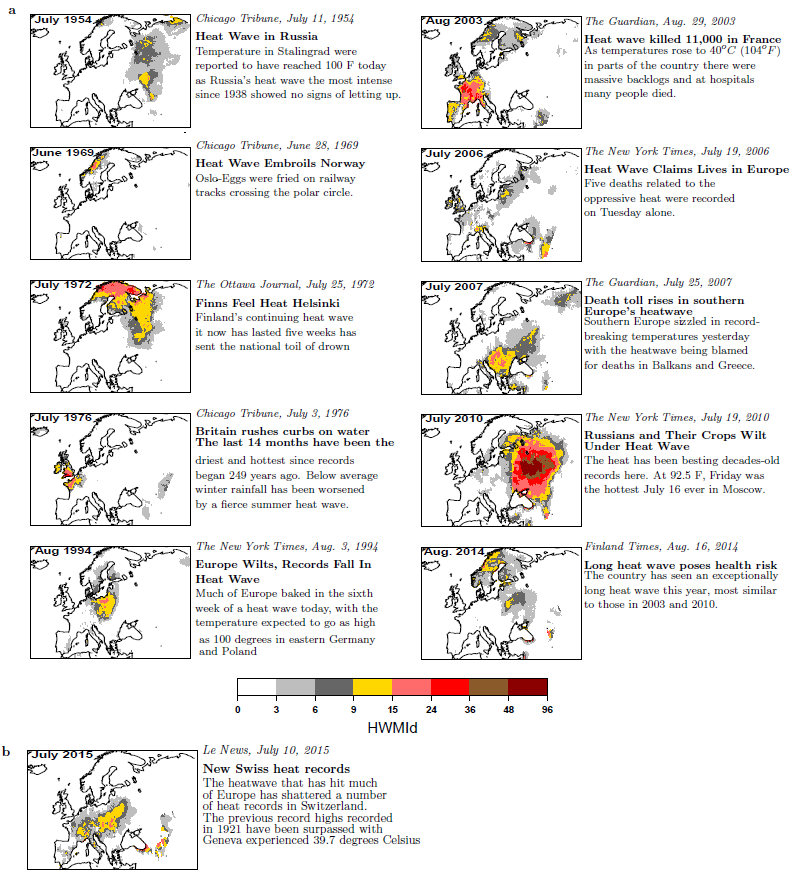 Russian Heat Wave 2010 in E-OBS
Regional Climate Models – EURO-CORDEX
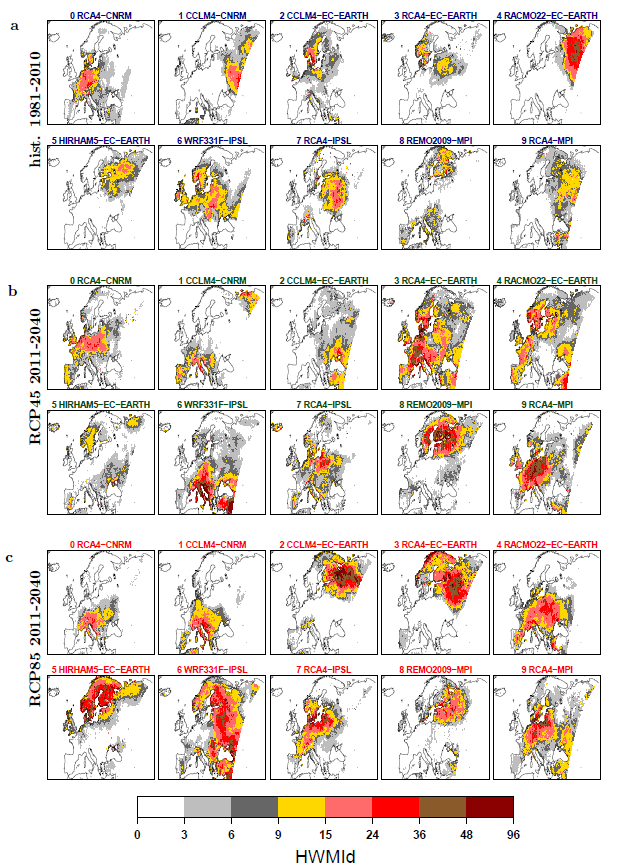 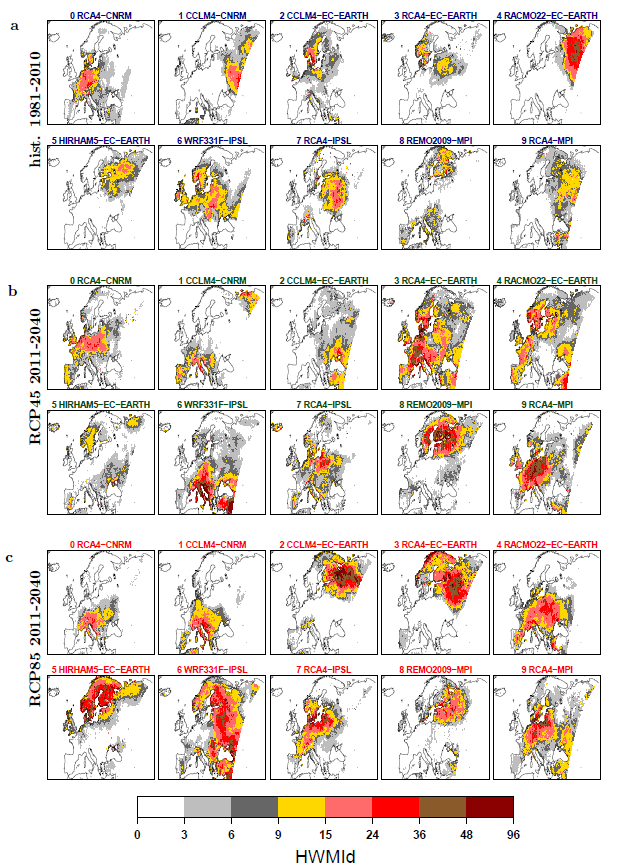 Russo, Sillmann & Fischer, ERL, 2015
Heatwave Magnitude Index daily (HWMId)
3. Climate Extremes on Regional Scales
Extreme Heat Waves
Regional Climate Models – EURO-CORDEX
Future Climate
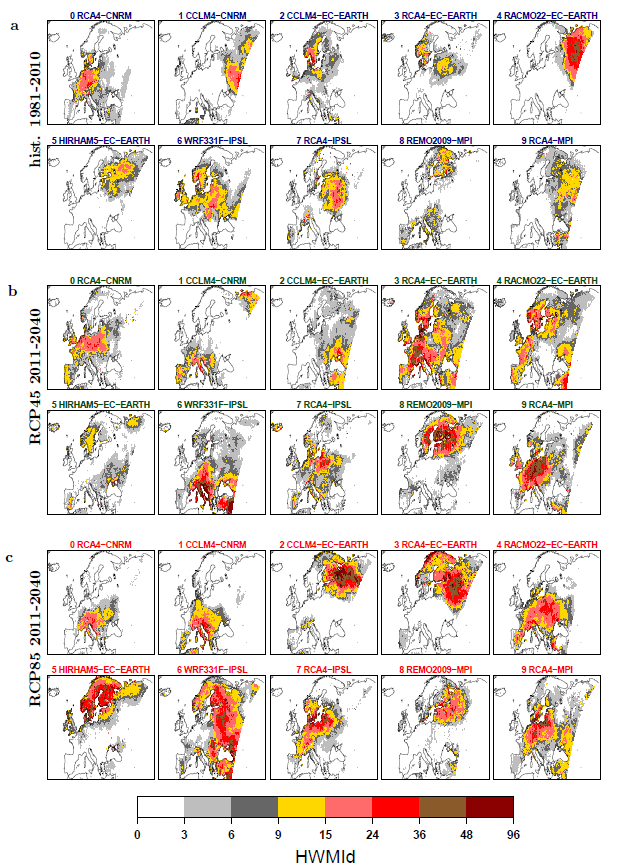 Top ten European heat waves
Russo, Sillmann & Fischer (2015)
Over the next 2 decades increased probability of extreme heatwaves may regionally be masked or amplified by internal variability
3. Climate Extremes on Regional Scales
Global Climate Models
(multi- and single model ensembles)
Global
Reanalyses
(ERA40, ERAInterim, NCEP1, NCEP2)
Regional
CanESM2 
50-member ensemble
Regional Climate Models
(CORDEX)
Local
Observations
Century	         Decade	   Season	            Month	  Week 	      Day	    Hour
3. Climate Extremes on Regional Scales
Distribution of heatwaves in a 50-member ensemble
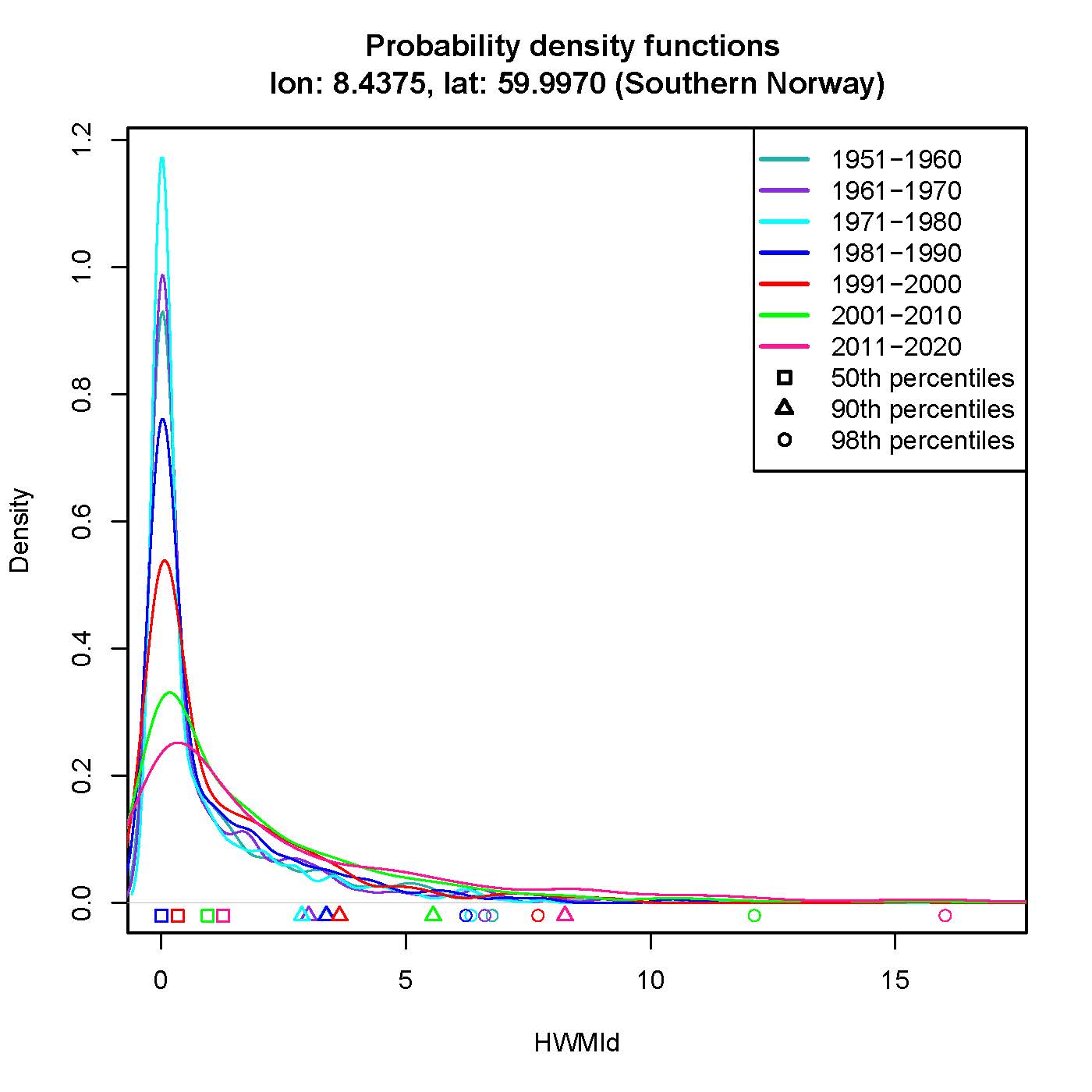 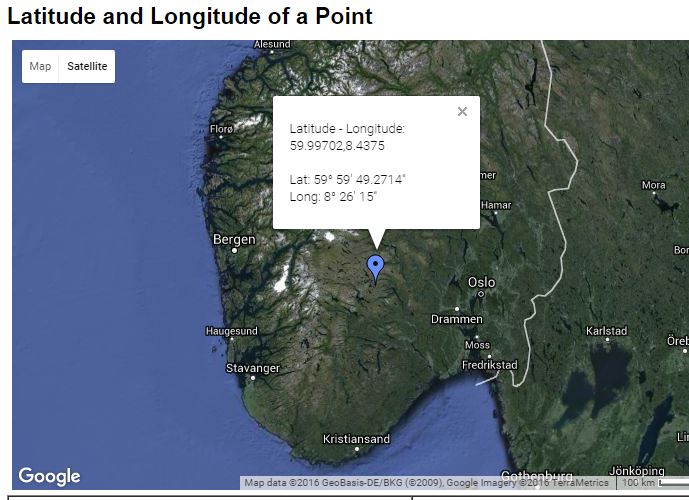 3. Climate Extremes on Regional Scales
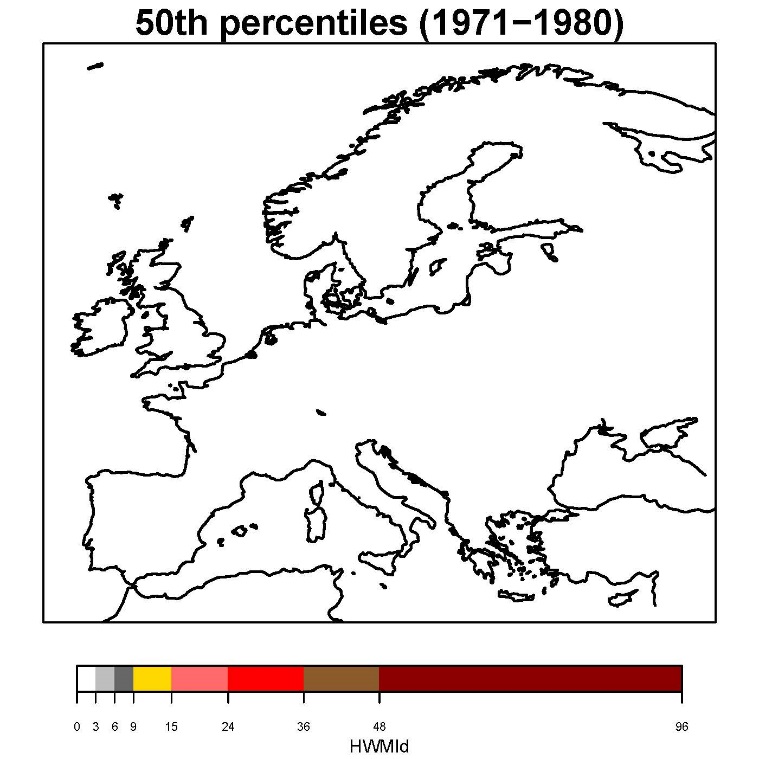 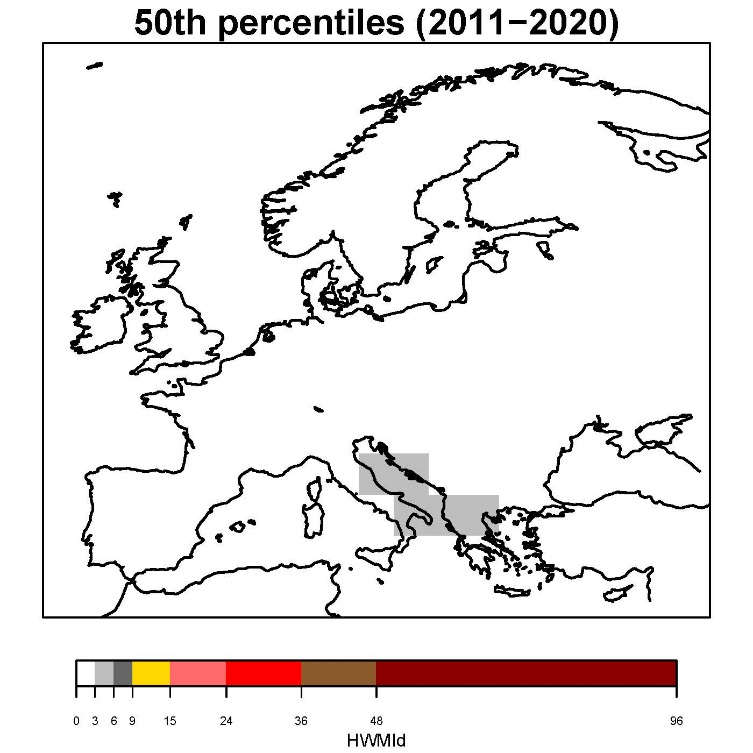 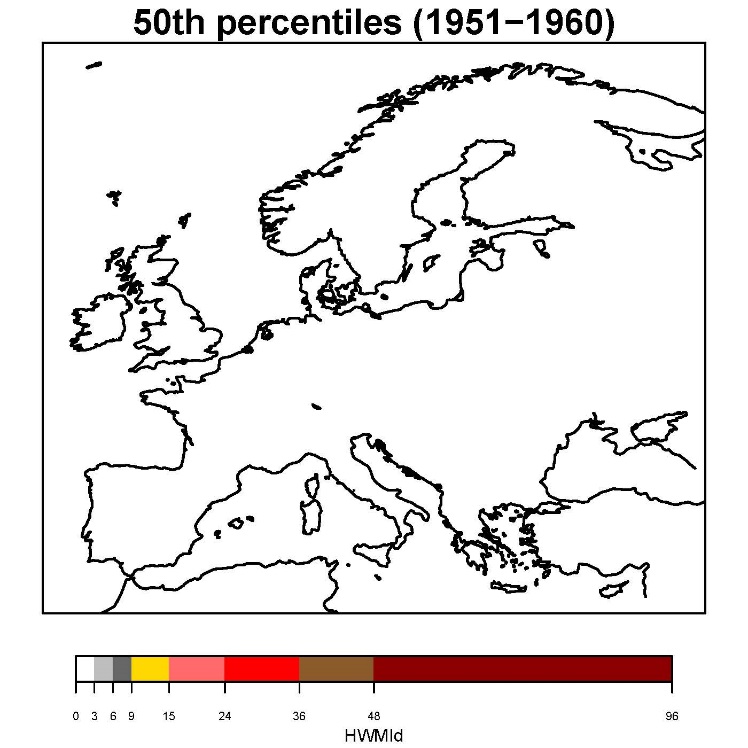 MEDIAN
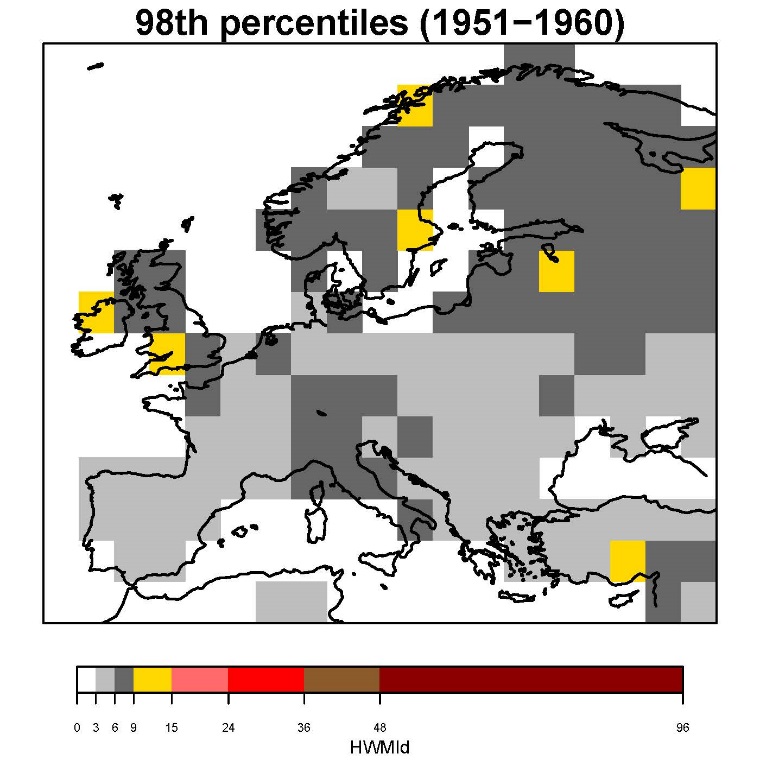 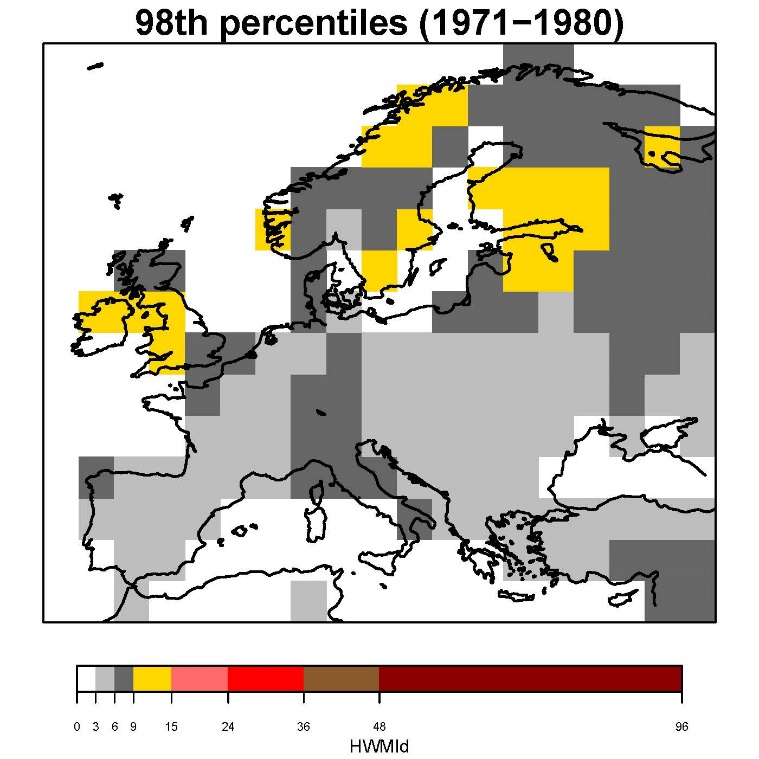 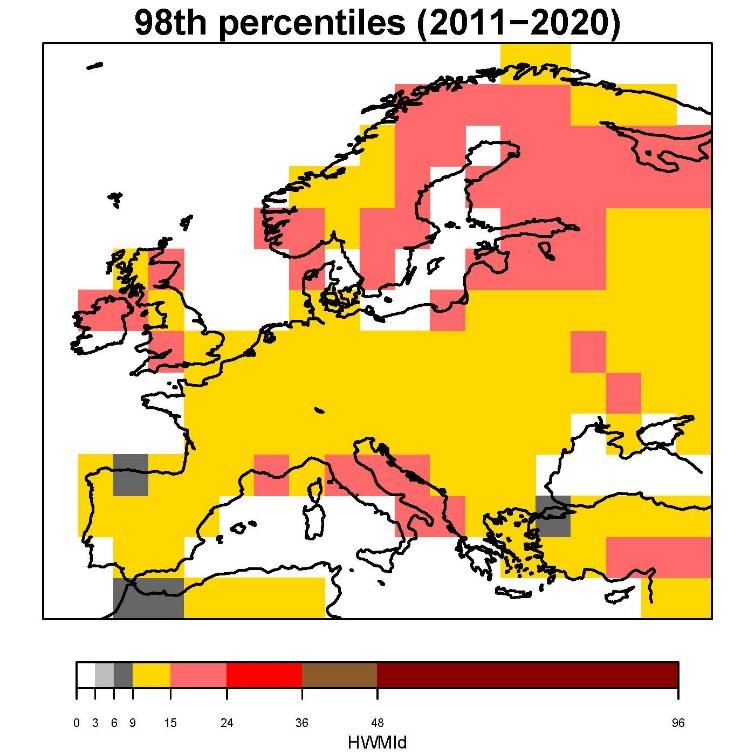 EXTREME
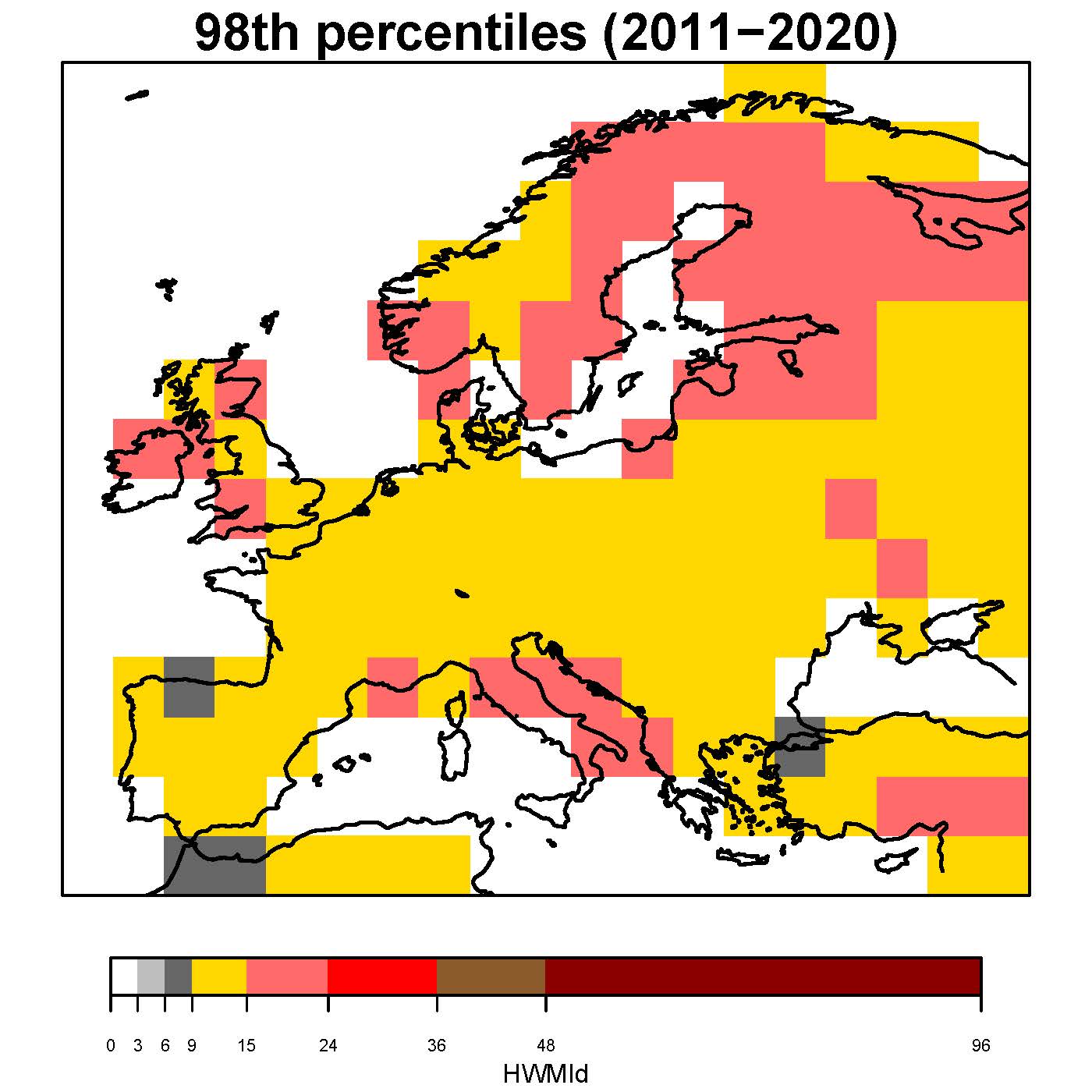 3. Climate Extremes on Regional Scales
Fitting Generalized Extreme Value (GEV) distribution
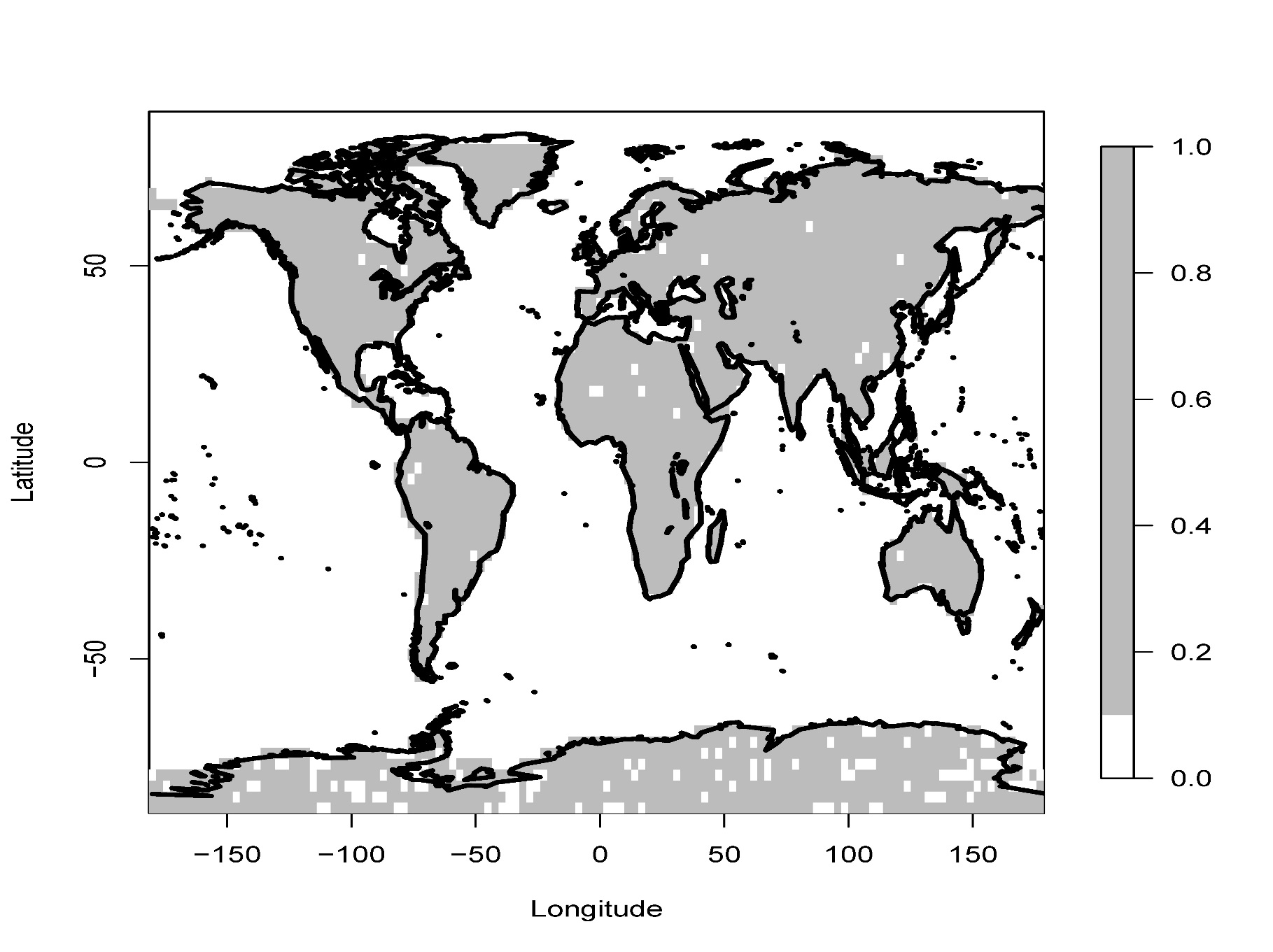 Testing Goodness-of-Fit (KS-test)
p-value < 0.1
p-value > 0.1
4. Climate Extremes on Regional Scales
Testing Goodness-of-Fit: Good Fit
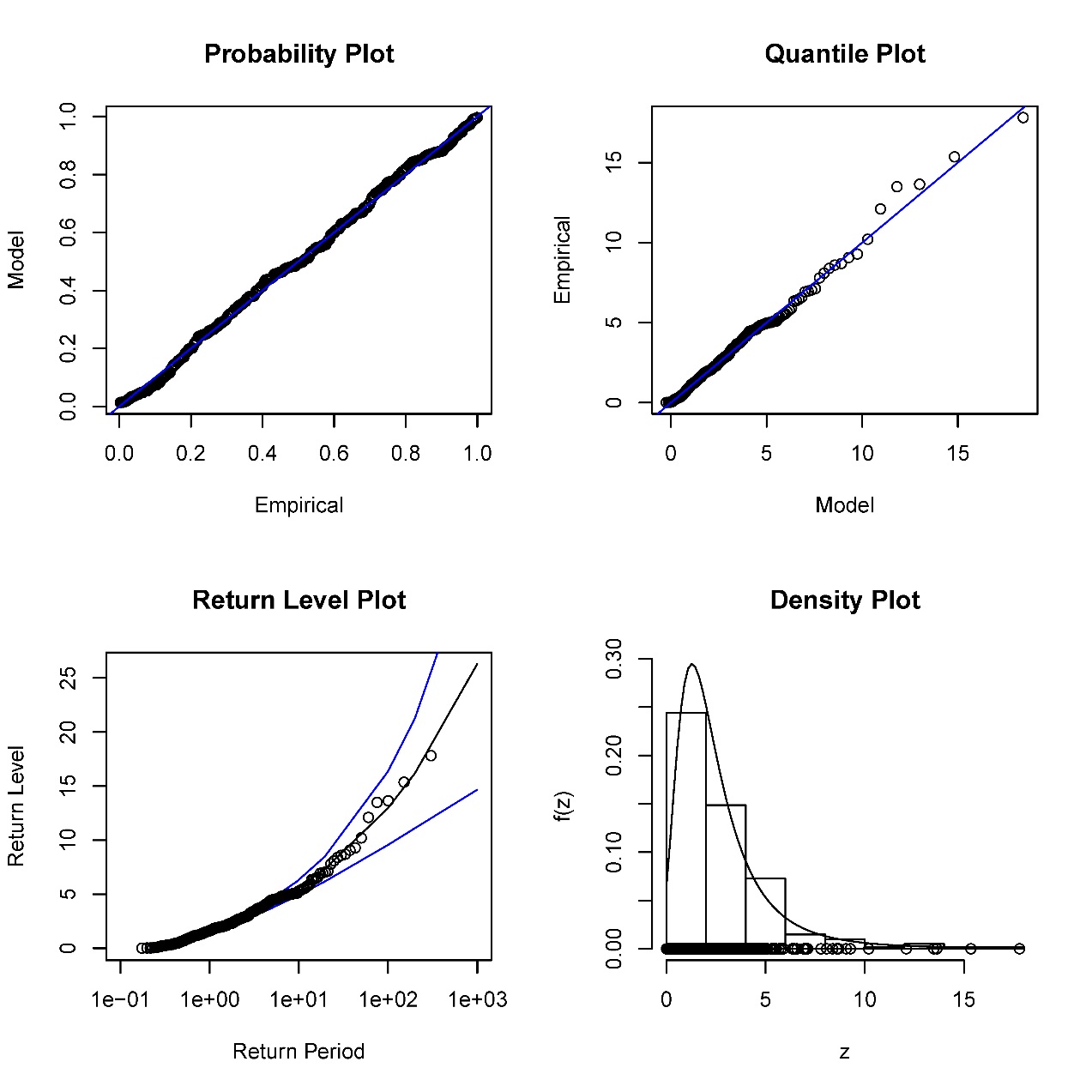 3. Climate Extremes on Regional Scales
10-yr Return Values Estimates from GEV
1991-2000 (historical)
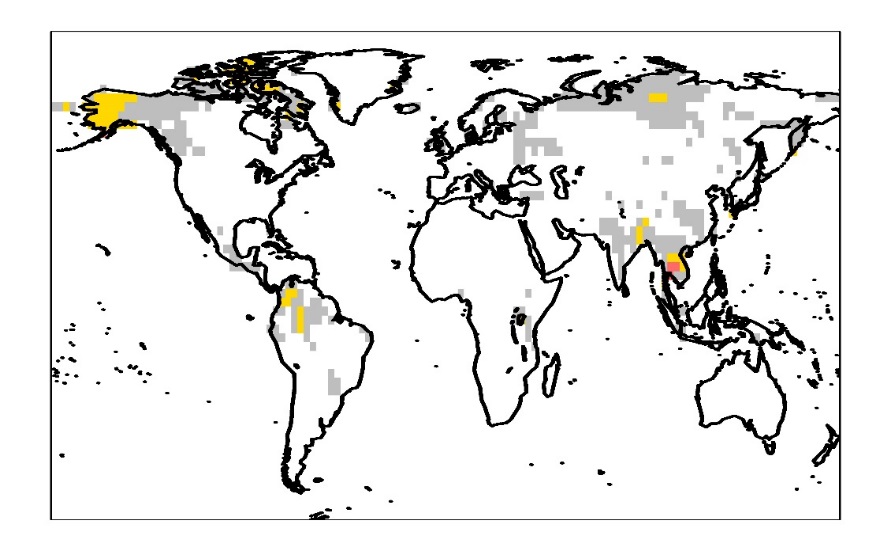 2031-2040 (RCP8.5)
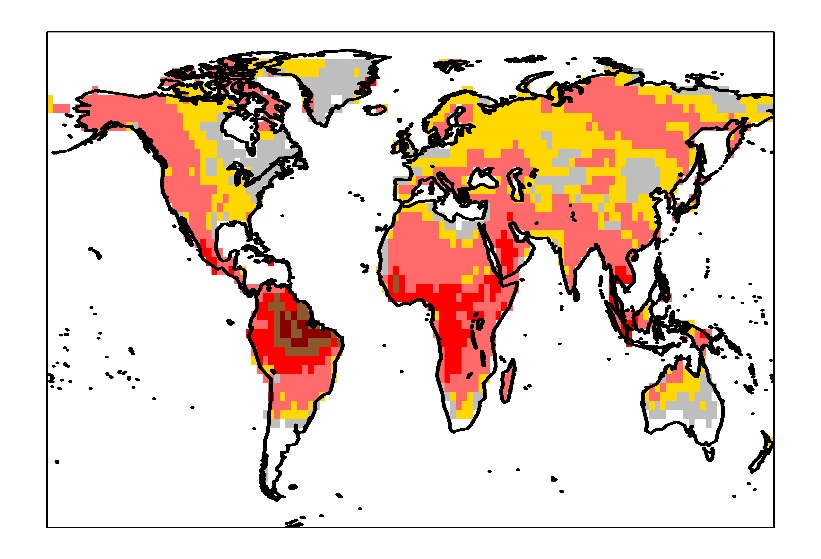 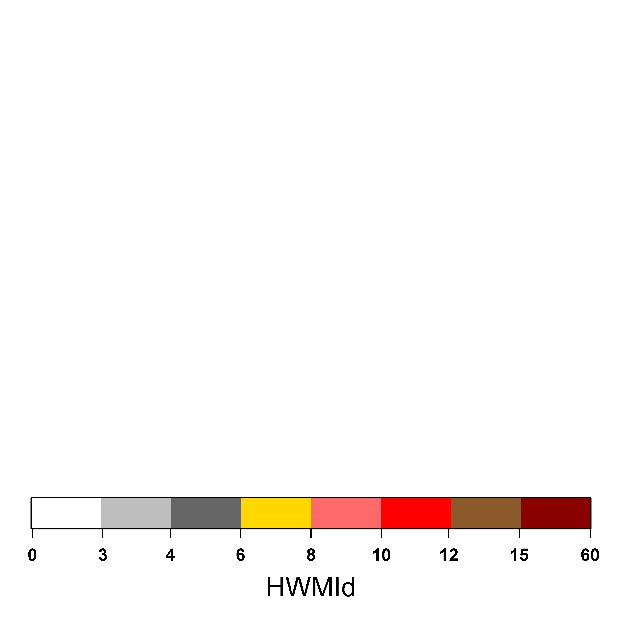 2091-2100 (RCP8.5)
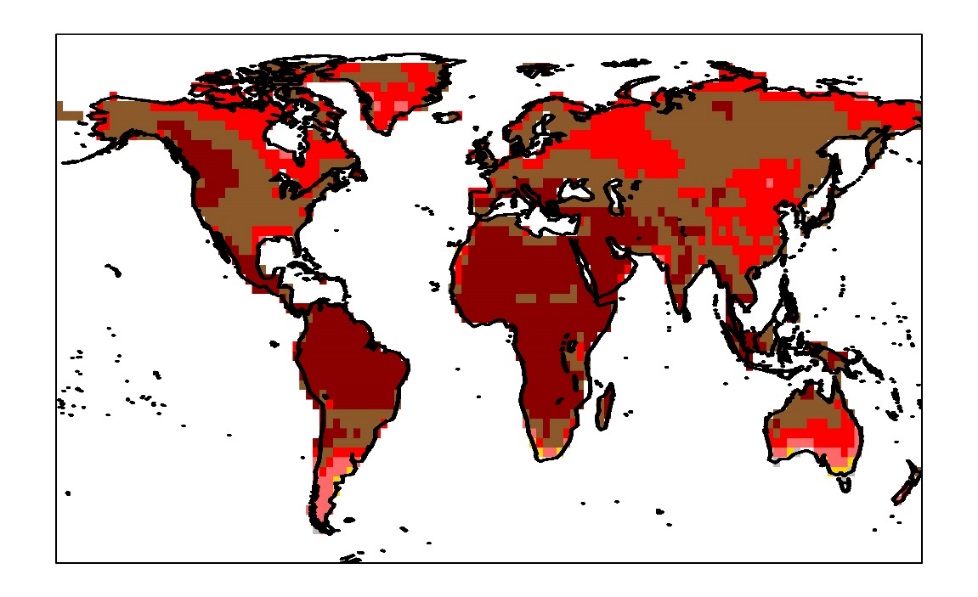 3. Climate Extremes on Regional Scales
Challenges/Research Questions
Need to improve our understanding of the mechanisms that lead to the occurrence of extreme events

Value of single measurements (i.e. case studies of single events) versus robust statistics (ensembles?) over a series of similar events or regions for model evaluation

Both dynamic and thermodynamic processes play a role, which is important to distinguish when evaluating model simulations and for the prediction of extremes


http://www.wcrp-climate.org/extremes-modeling-wkshp-about
[Speaker Notes: Reanalyses are distinct from, but complement, more ‘traditional’ statistical approaches to assessing the raw observations. They aim to produce continuous reconstructions of past atmospheric states that are consistent with all observations as well as with atmospheric physics as represented in a numerical weather prediction model, a process termed data assimilation. Unlike real-world observations, reanalyses are uniform in space and time and provide non-observable variables (e.g., potential vorticity).]
Outline
Climate Extremes on Global Scale

Model Evaluation

Climate Extremes on Regional Scale

Statistical Modeling incorporating Uncertainty
 	
Outlook: Decision-making under Uncertainty
4. Statistical Modeling incorporating Uncertainty
Sources of Uncertainty
Modes of climate variability
Climate
Changes in Extremes
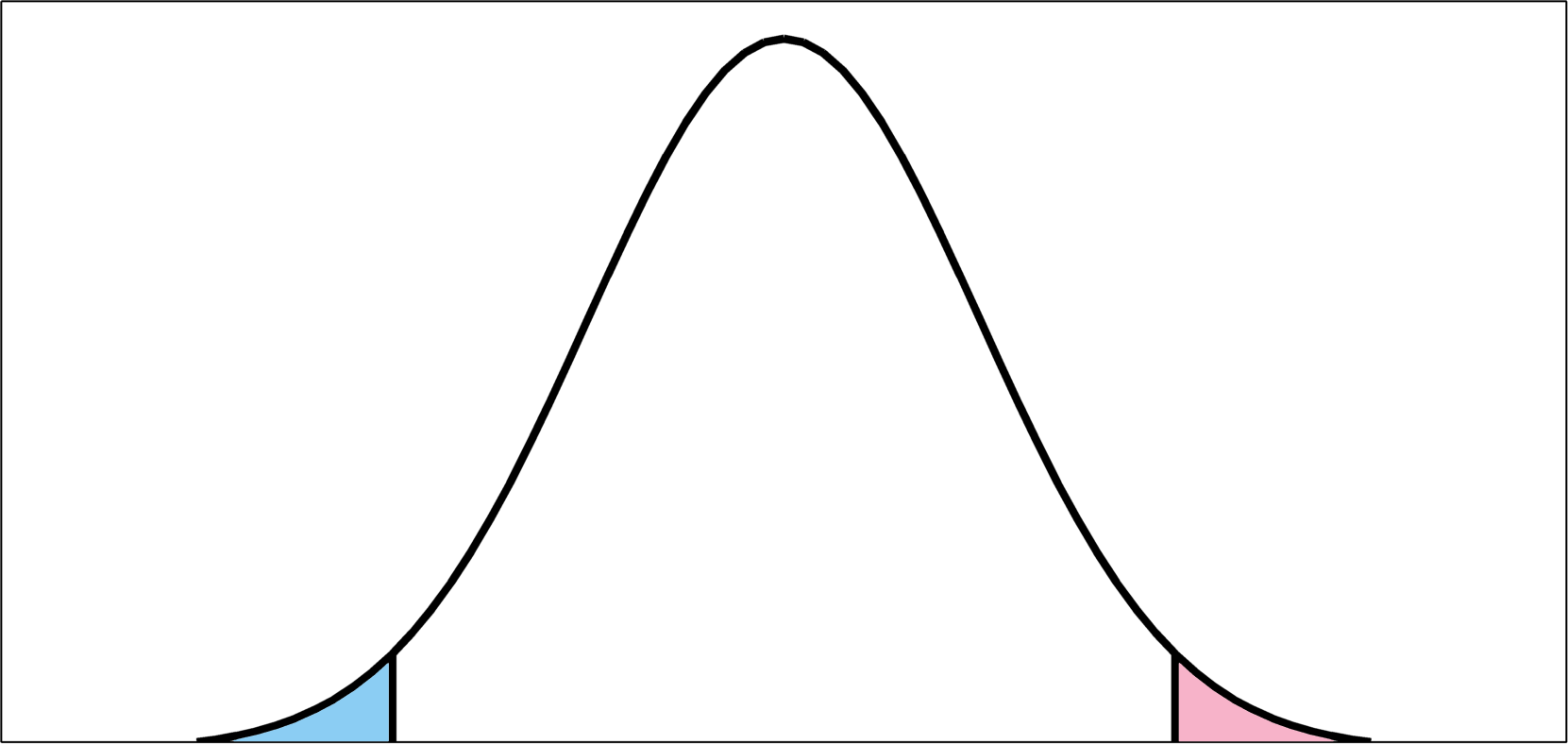 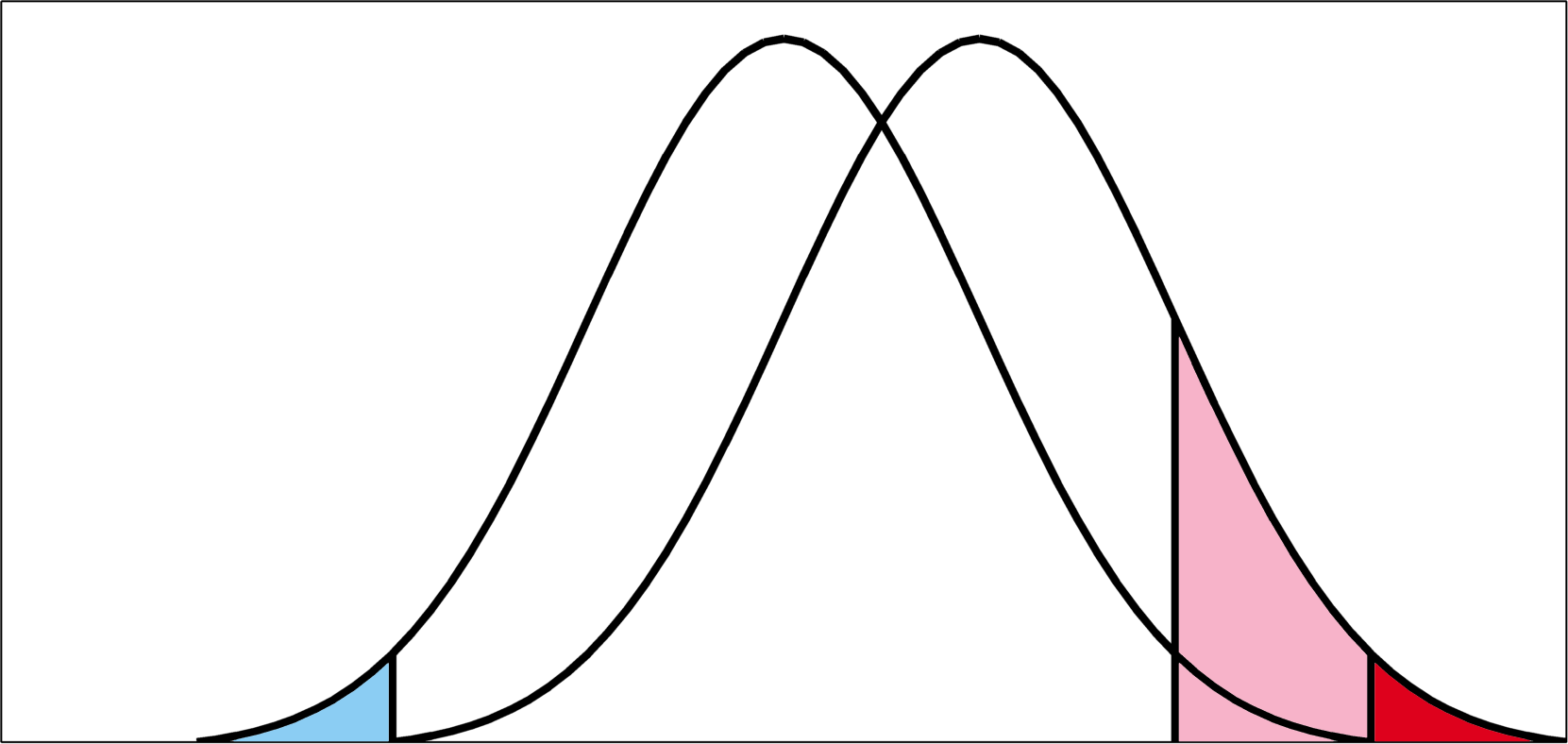 Natural Variability
More
hot
weather
Previous
climate
More
record hotweather
Lesscoldweather
New
climate
Anthropogenic Climate Change
Cold
Average
Hot
Aerosols/Short-lived climate forcers (SLCF)
Greenhouse Gases
4. Statistical Modeling incorporating Uncertainty
Uncertainty from Natural Variability
Atmospheric blocking
Climate
Natural Variability
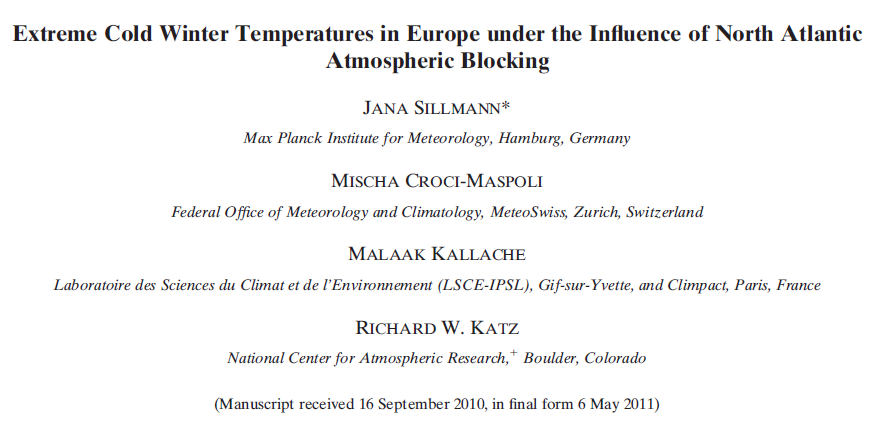 Anthropogenic Climate Change
4. Statistical Modeling incorporating Uncertainty
Climatology of North Atlantic Atmospheric Blocking
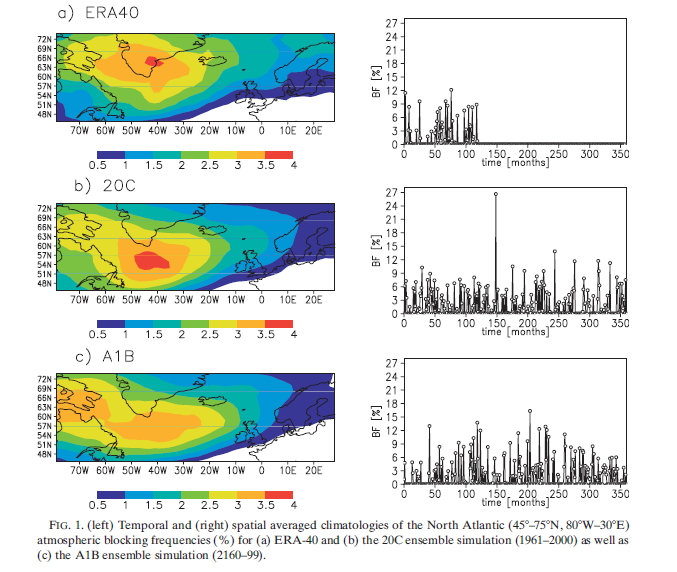 Reanalysis
Climate model- present
Climate model- future
Sillmann et al. 2011
4. Statistical Modeling incorporating Uncertainty
Atmospheric Blocking as co-variate in GEV
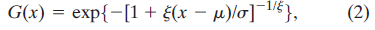 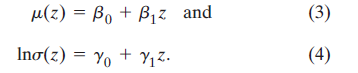 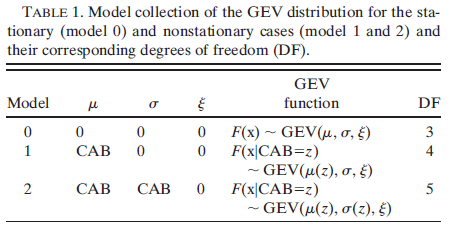 Sillmann et al. 2011
4. Statistical Modeling incorporating Uncertainty
Atmospheric Blocking as co-variate in GEV
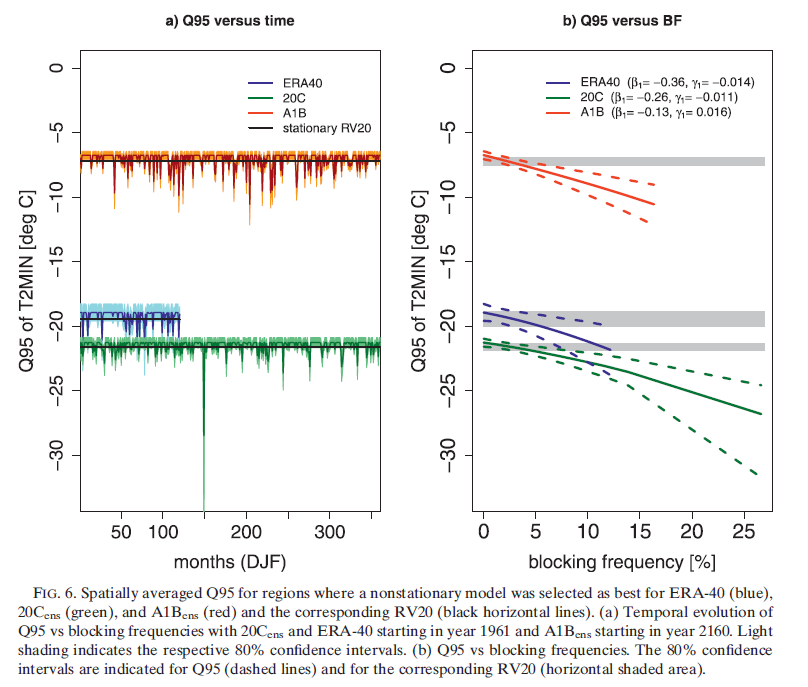 Sillmann et al. 2011
4. Statistical Modeling incorporating Uncertainty
Atmospheric Blocking as co-variate in GEV
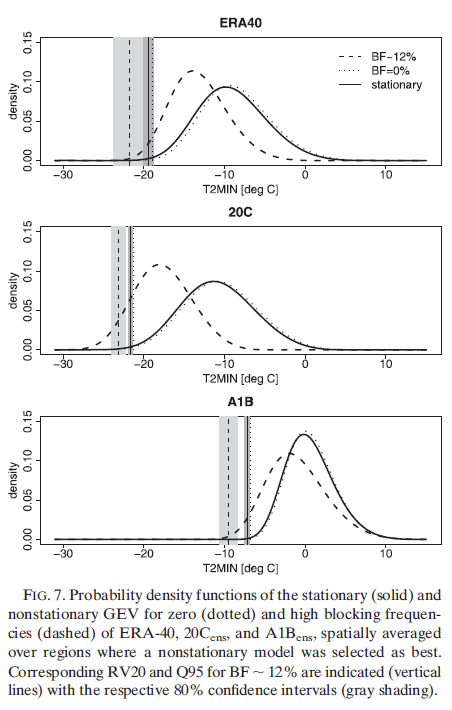 Reanalysis
Climate model- present
Climate model- future
Sillmann et al. 2011
4. Statistical Modeling incorporating Uncertainty
Cold Spells and Atmospheric Blocking
Regional Climate Models – North America
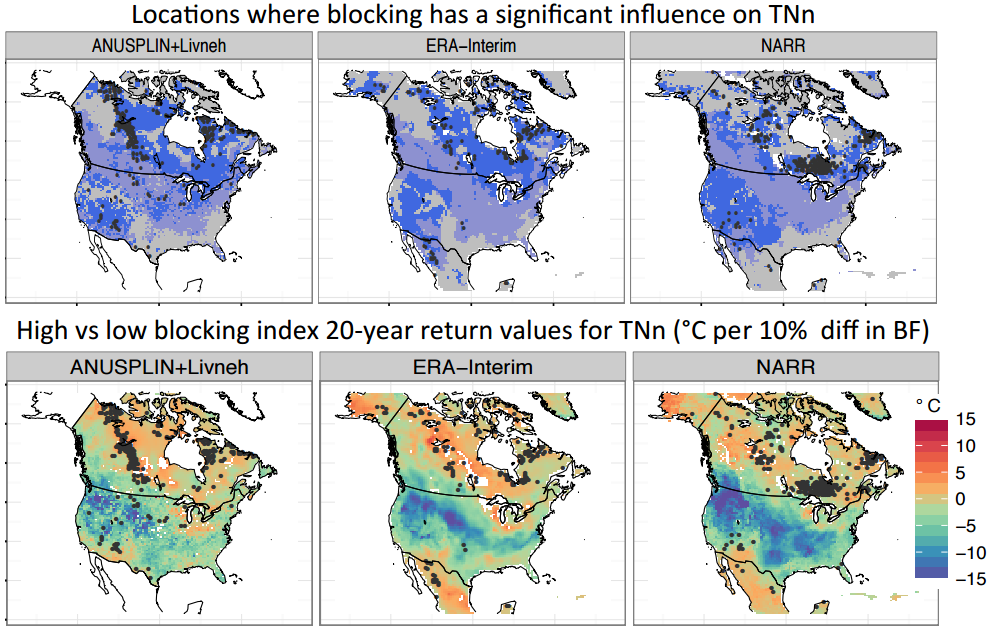 Obs
Re-analysis
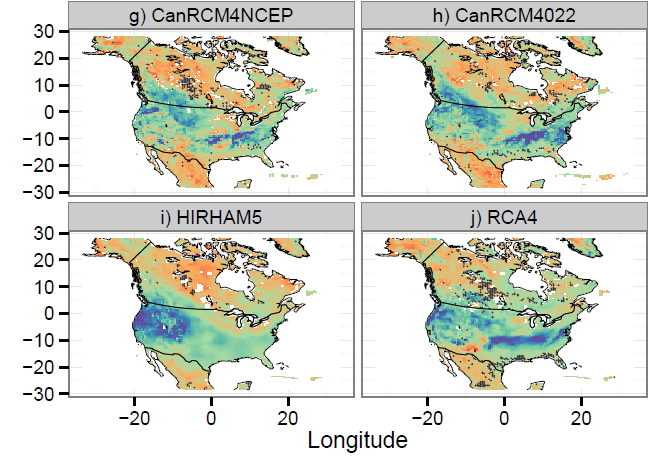 The influence of atmospheric blocking on extreme winter minimum temperatures in
North America
Whan, Zwiers & Sillmann, 2016
RCMs
4. Statistical Modeling incorporating Uncertainty
Challenges/Research Questions
Climate model simulations at different resolutions (global to regional) necessary to understand and simulate extremes and their changes

Non-stationary extreme values distribution can help to include important processes in the estimation of return values/periods and enables quantification of uncertainties

How to use non-stationary  return values/periods in standards and design values?
[Speaker Notes: Reanalyses are distinct from, but complement, more ‘traditional’ statistical approaches to assessing the raw observations. They aim to produce continuous reconstructions of past atmospheric states that are consistent with all observations as well as with atmospheric physics as represented in a numerical weather prediction model, a process termed data assimilation. Unlike real-world observations, reanalyses are uniform in space and time and provide non-observable variables (e.g., potential vorticity).]
Outline
Climate Extremes on Global Scale

Model Evaluation

Climate Extremes on Regional Scale

Statistical Modeling incorporating Uncertainty
 	
Outlook: Decision-making under Uncertainty
5. Outlook
Decision-making under Uncertainty
Cost-effectiveness analysis
Economic Decision Support Tools
Robust decision making
Multi-criteria analysis
Portfolio analysis
Real options analysis
Iterative risk (adaptive) management
Cost-benefit analysis
Traditional
Decision support tools
Accounting for uncertainty
Rule based decision support for uncertainty
de Bruin 2015
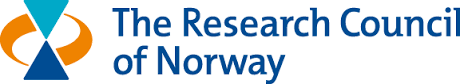 5. Outlook
Decision-making under Uncertainty
Real Options Analysis
Real options analysis
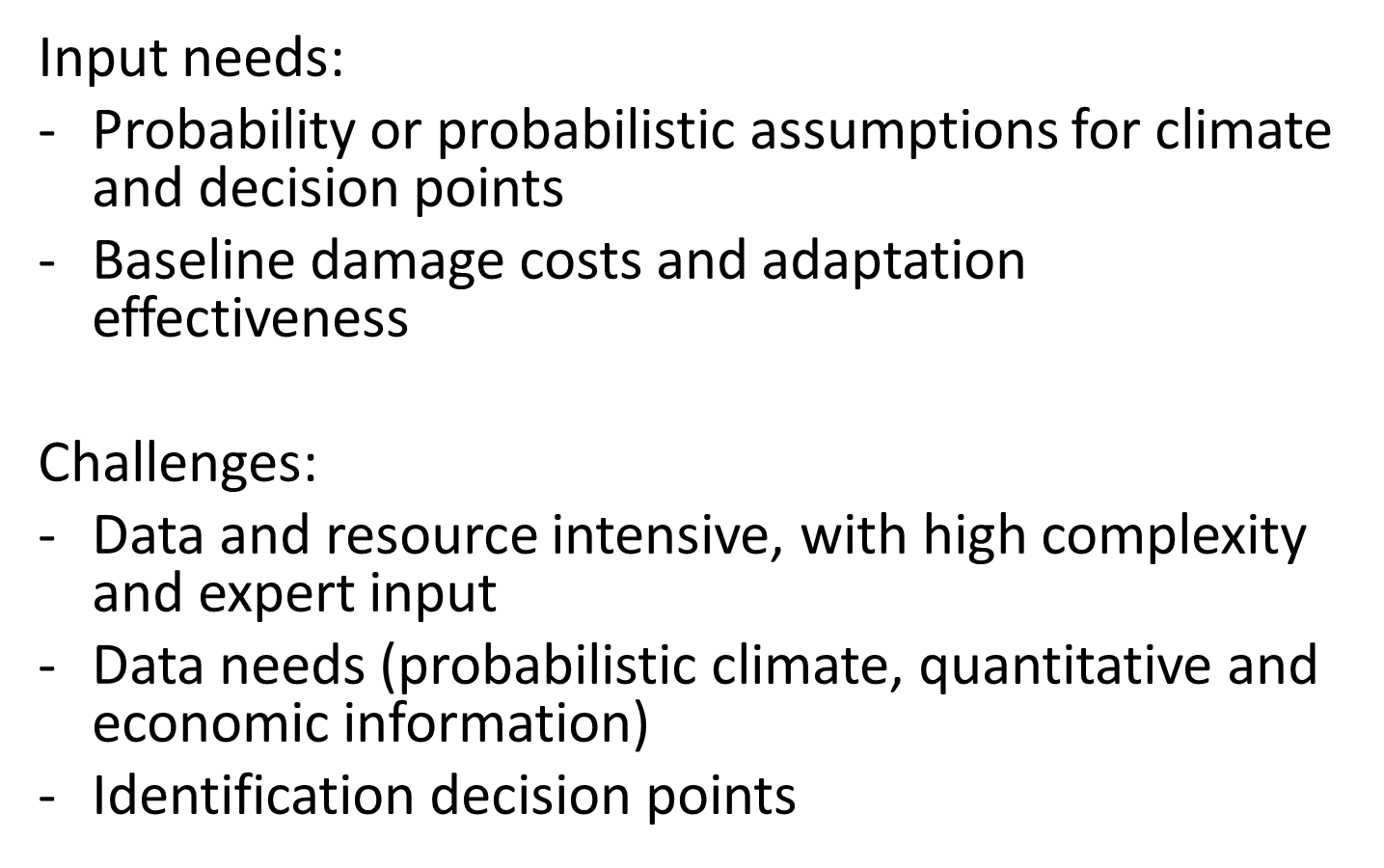 de Bruin 2015
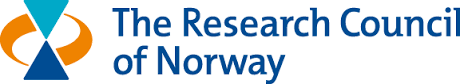 5. Outlook
Decision-making under Uncertainty
Real Options Analysis
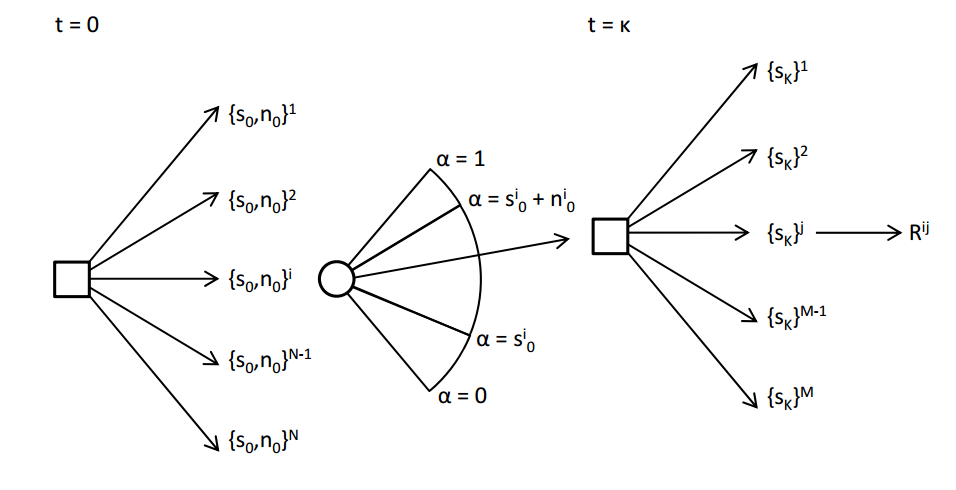 Tailored climate information
Uncertainty
Decision Tree
de Bruin and Ansink, Clim Change Econ, 2011
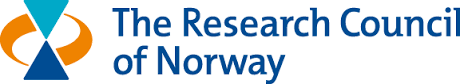 Conclusions
Observations, observations, observations …

Process understanding is key to model evaluation and uncertainty assessment

How sophisticated can we go with using statistics, but still being able to apply it to large climate simulations (i.e. thousands of grid points, large ensembles) and «real world» applications?
Thank You!
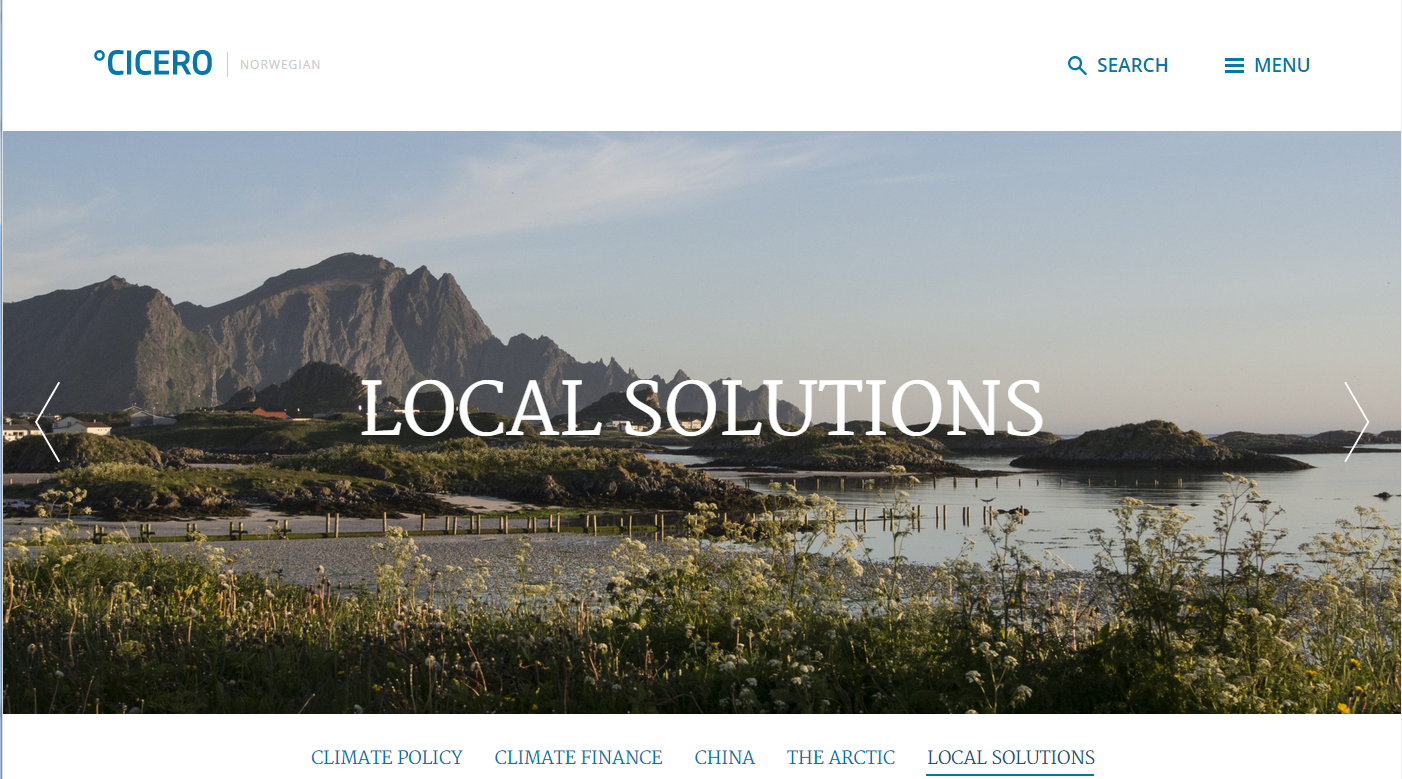 http://www.cicero.uio.no/no/employee/35/jana-sillmann
4. Regional Modeling
Global Climate Models
(multi- and single model ensembles)
Global
Reanalyses
(ERA40, ERAInterim, NCEP1, NCEP2)
Regional
Regional Climate Models
(CORDEX)
Local
WRF 
15km and 3km
Observations
Century	         Decade	   Season	            Month	  Week 	      Day	    Hour
4. Regional Modeling
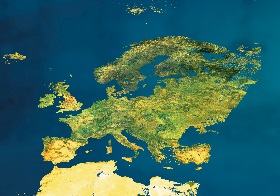 Extreme Precipitation – High-Resolution
Terrain height (m)
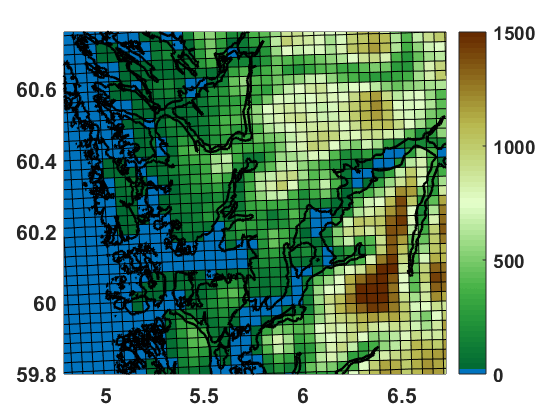 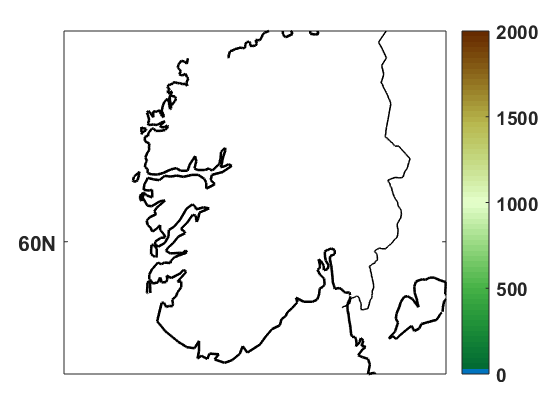 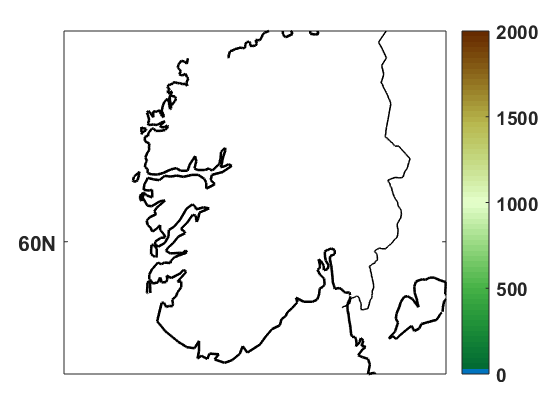 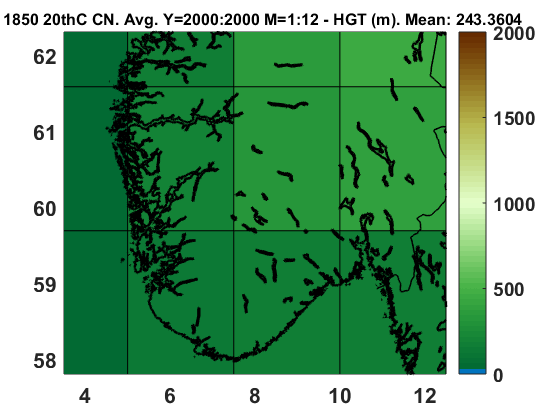 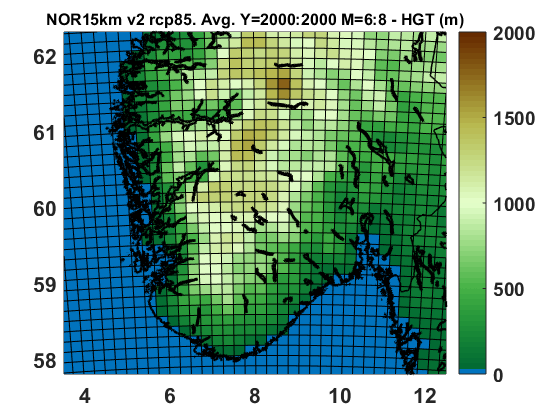 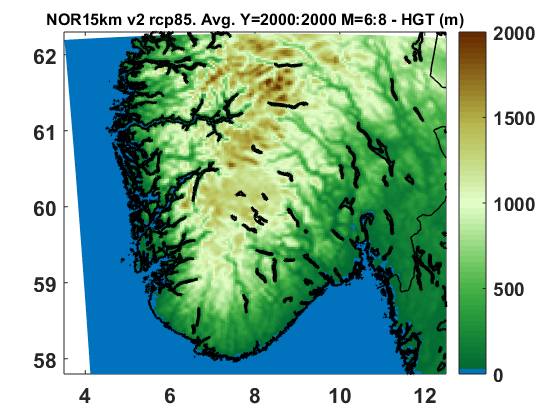 GCM
RCM
15 km x 15 km
2.5° lon x 1.9 ° lat
3 km x 3 km
Summer precipitation (mm/month)
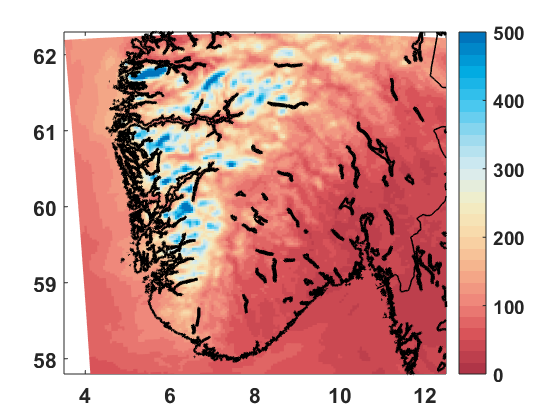 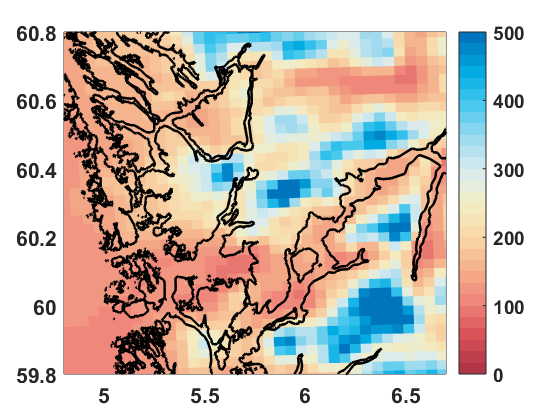 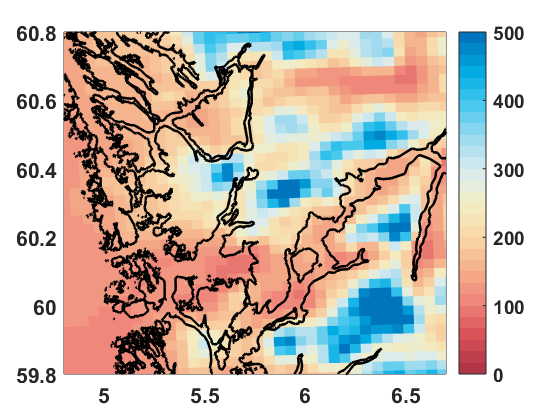 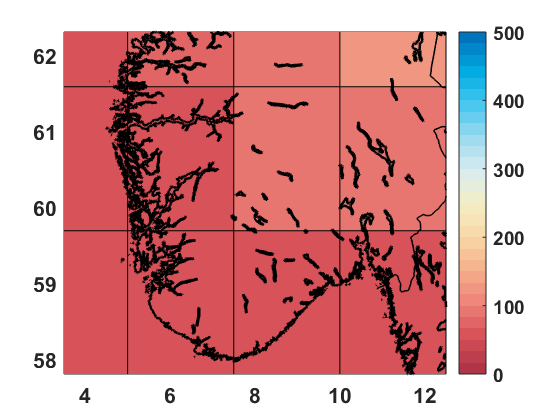 GCM
RCM
Courtesy of Øivind Hodnebrog, projects HYPRE and SUPER @